NỀN TẢNG QUẢN TRỊ CHO KHÁCH SẠN TỪ 0 -2 SAO
(VỪA VÀ NHỎ)
Công ty TNHH Công nghệ ezCloud Toàn Cầu
1
[Speaker Notes: Tất cả em sử dụng font ASAP nhé]
NỀN TẢNG QUẢN TRỊ VÀ KINH DOANH DU LỊCH EZCLOUD
HOẠT ĐỘNG TRẢI NGHIỆM
R
HOẠT ĐỘNG TRẢI NGHIỆM
LƯU TRÚ
Các hoạt động dành cho nghỉ ngơi, thư giãn, hưởng thụ. Các loại hình trải nghiệm bao gồm: Khu vui chơi, Sân Golf, Spa, Karaoke, Rạp chiếu phim, Nhà hát, Sân vận động…
Cung cấp nơi cư trú cho khách trong thời gian du lịch. Các loại hình lưu trú bao gồm khách sạn, Resort, nhà nghỉ, homestay, farmstay, B&B, Khu cắm trại…
LƯU TRÚ
ẨM THỰC
L
NGÀNH 
DU LỊCH
DU LỊCH VÀ LỮ HÀNH
ẨM THỰC
DU LỊCH VÀ LỮ HÀNH
F
Được đánh giá là phân khúc có quy mô lớn nhất trong ngành du lịch. Ẩm thực ảnh hưởng trực tiếp đến dịch vụ lưu trú từ chất lượng món ăn đến đẳng cấp phục vụ. Ngoài ra ẩm thực cũng đóng góp vào các hình thức kinh doanh du lịch khác
Phân khúc liên quan đến các dịch vụ di chuyển khách từ nơi này sang nơi khác. Du lịch và lữ hành cổ vũ khách đi du lịch, và khi du lịch họ sẽ trả tiền cho các phân khúc khác
2
T
1
Nền tảng quản lý và kinh doanh khách sạn có thị phần số 1 tại Việt Nam
ezCloud
NHÓM NGHIỆP VỤ
VẬN HÀNH
PHÂN PHỐI,DOANH THU
TIẾP THỊ BÁN HÀNG
TRẢI NGHIỆM KHÁCH HÀNG
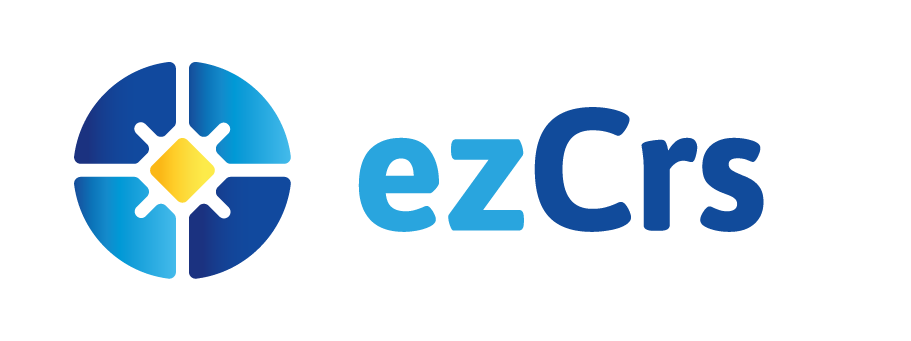 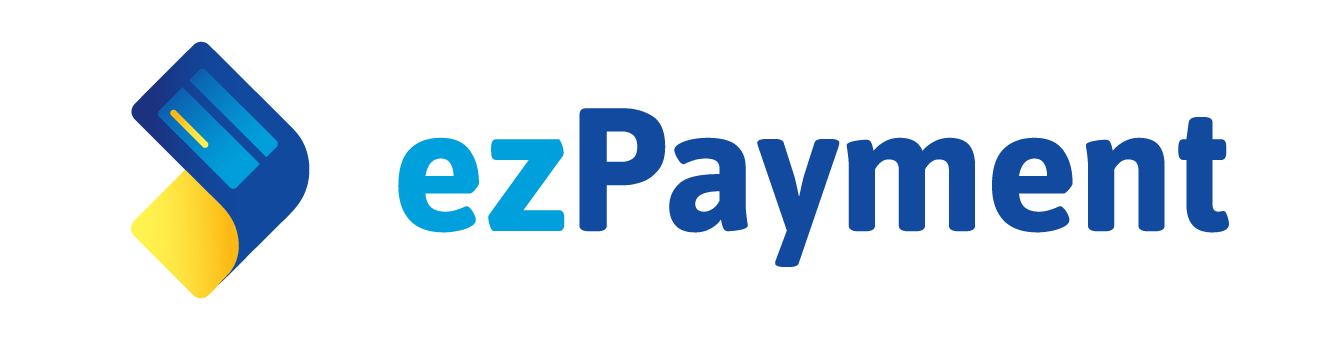 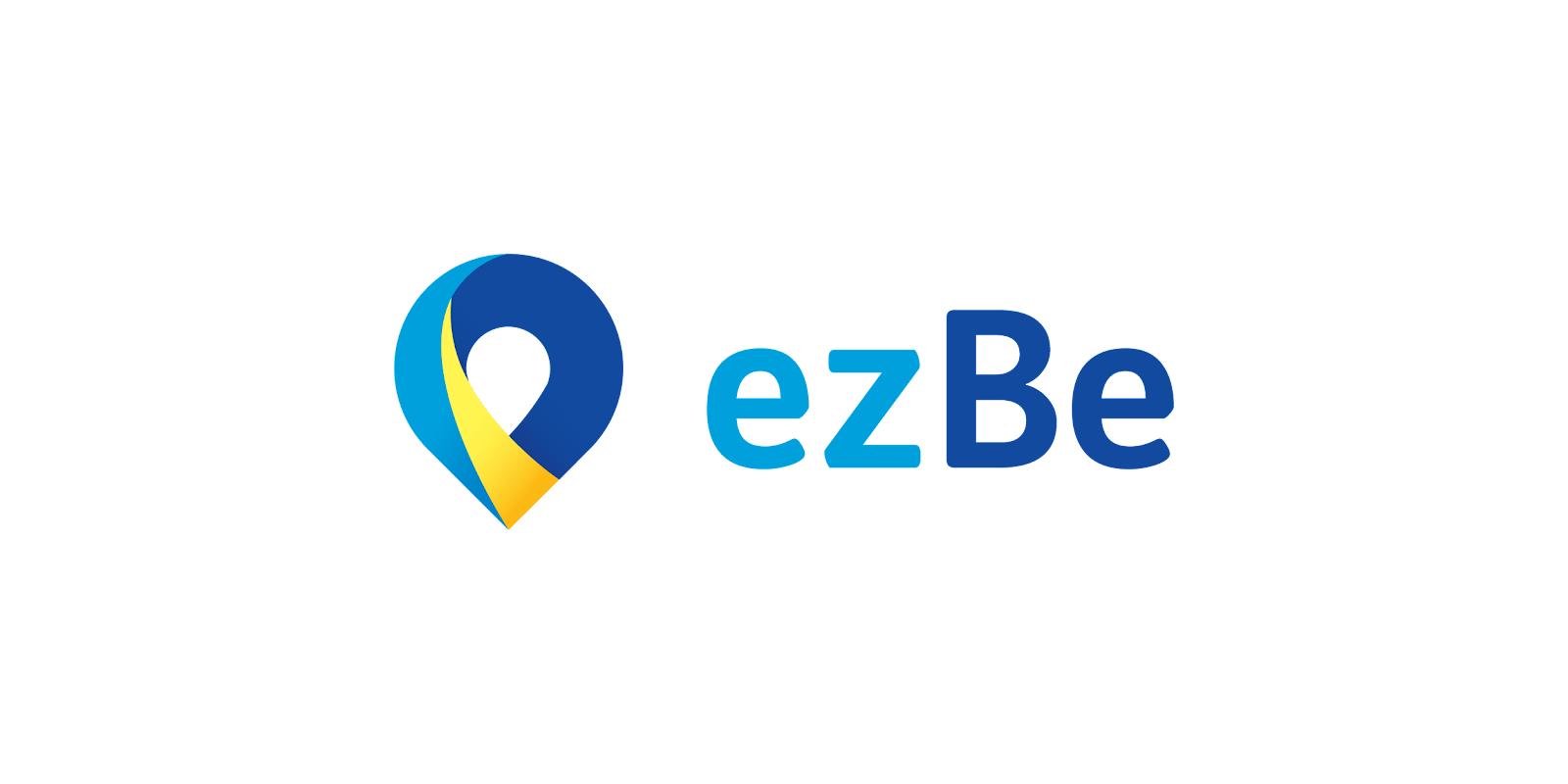 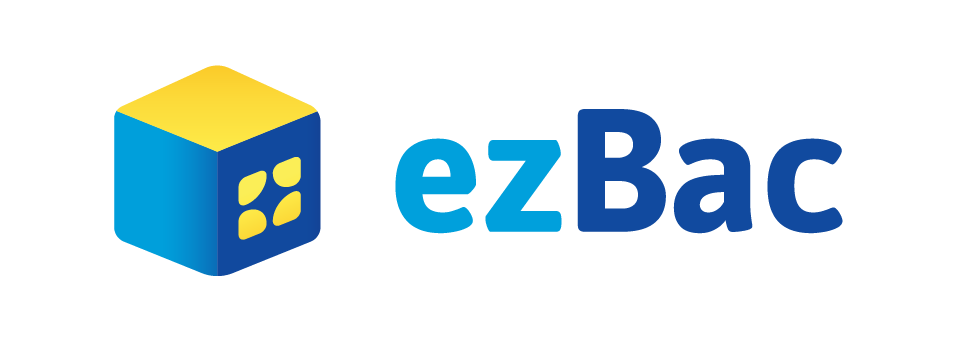 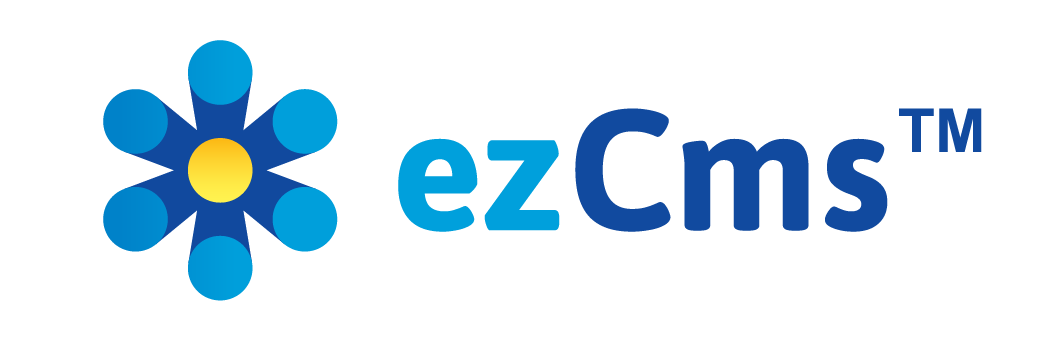 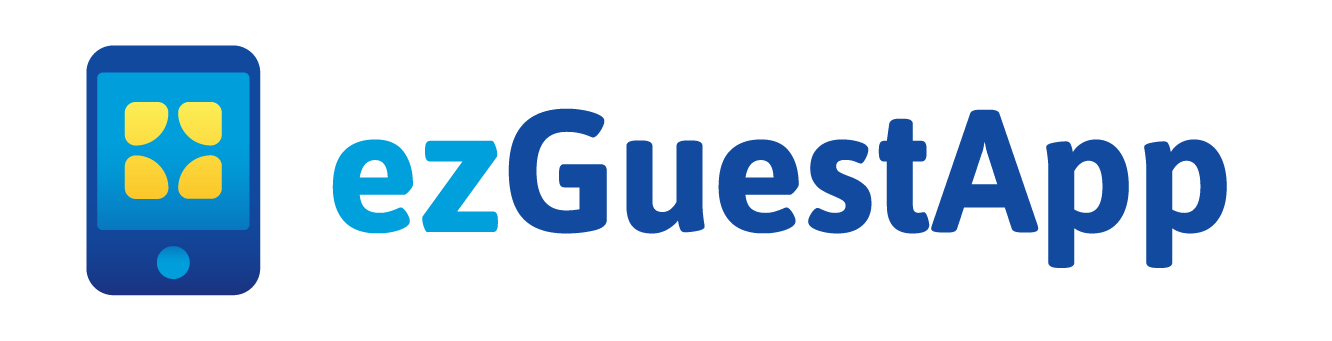 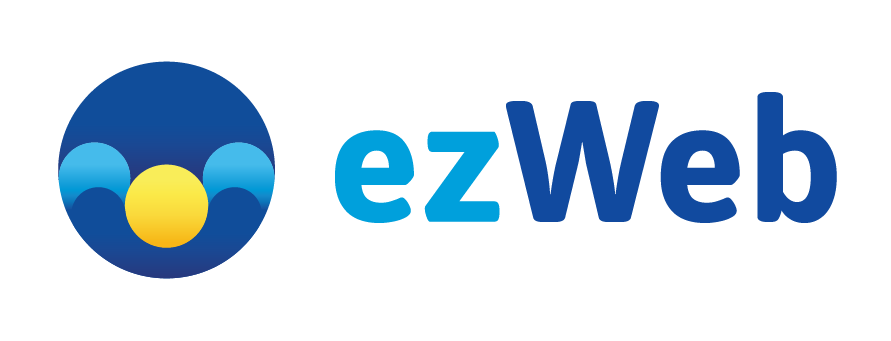 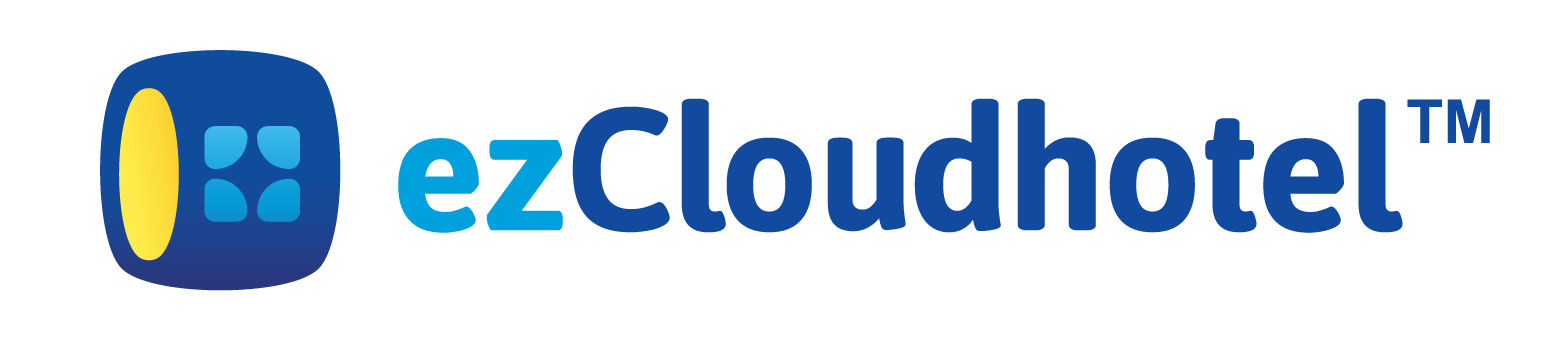 LƯU TRÚ
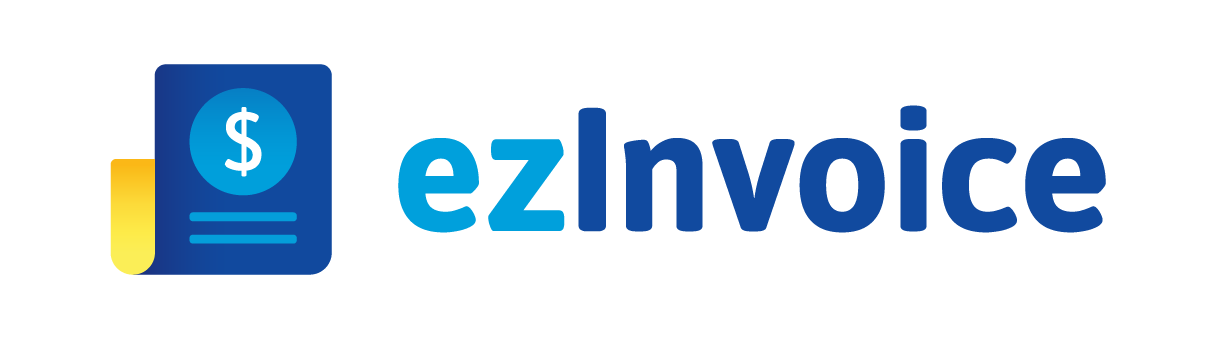 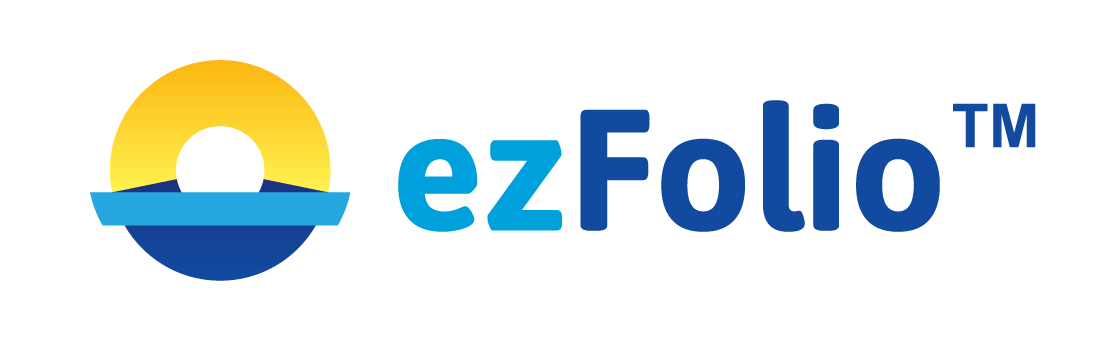 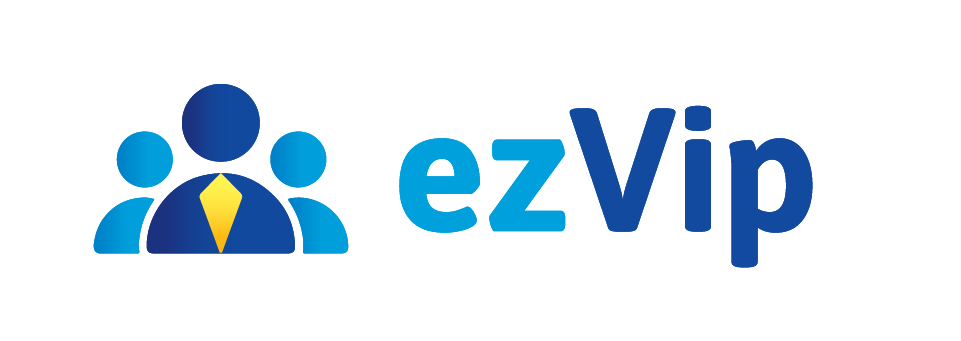 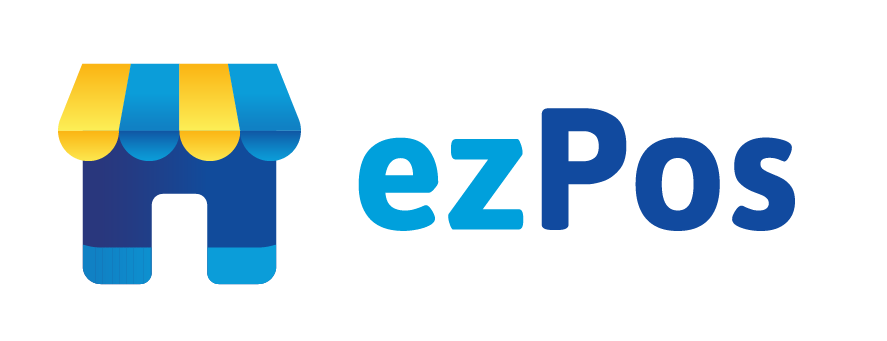 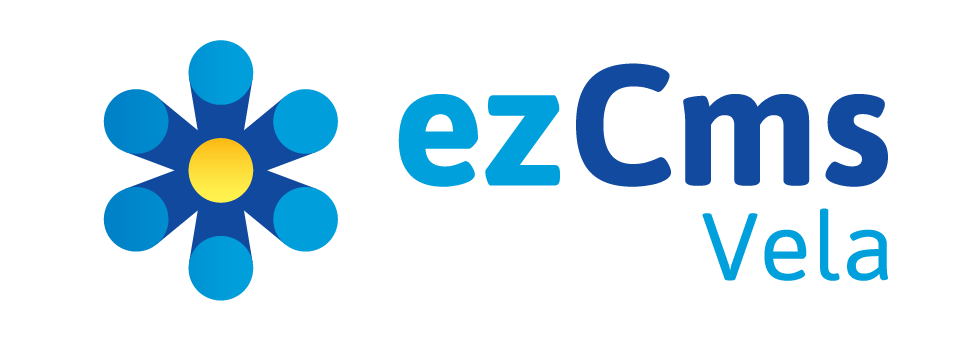 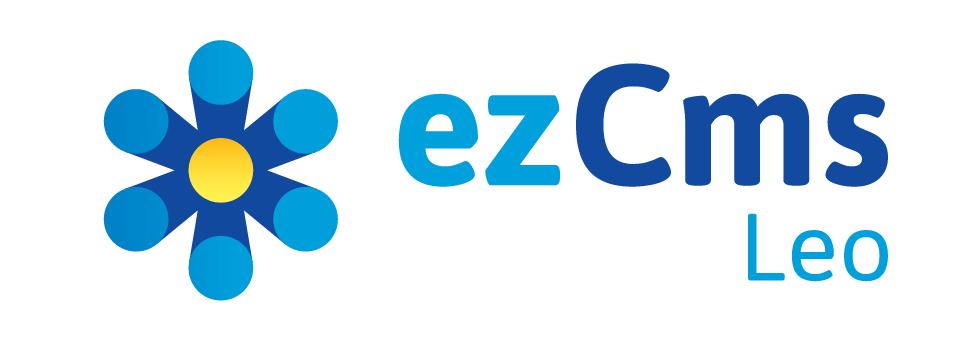 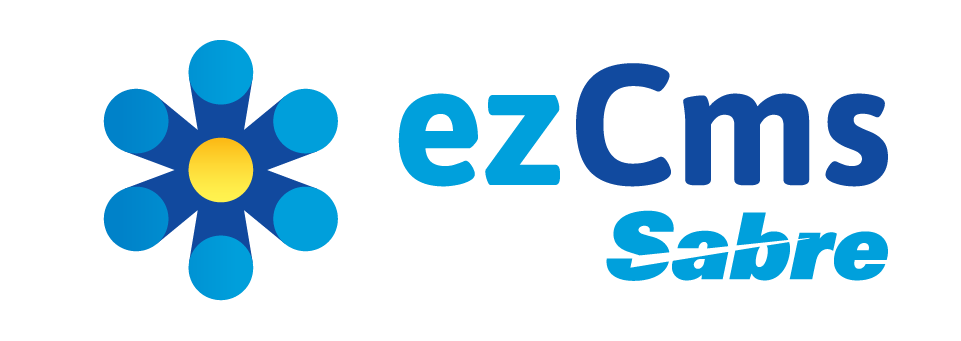 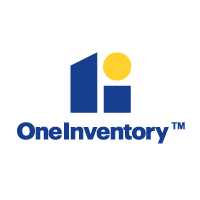 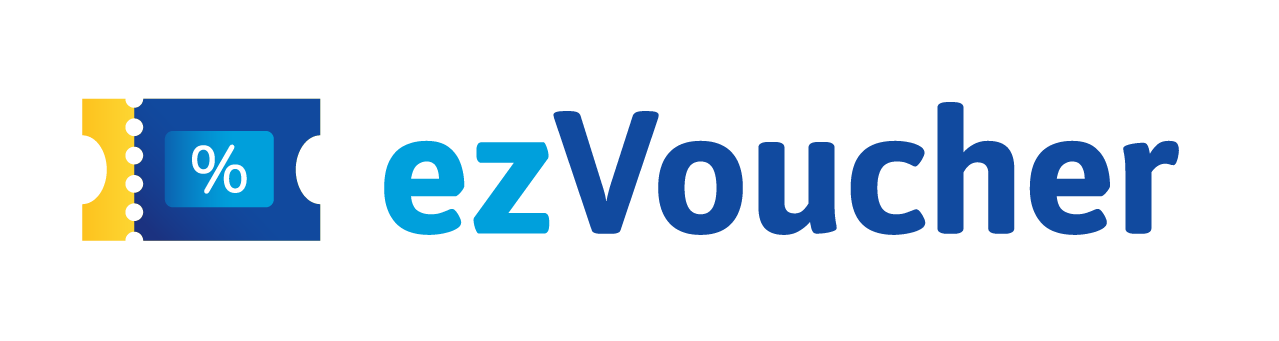 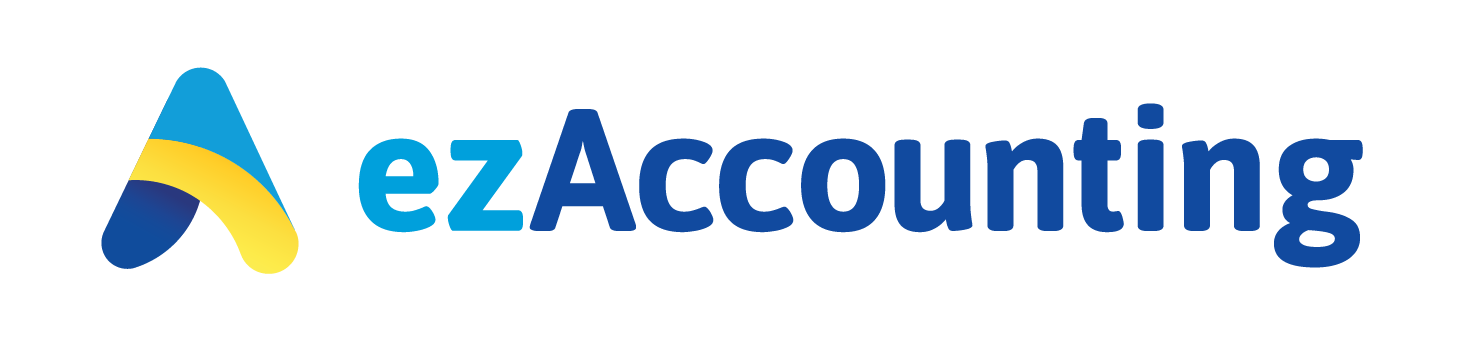 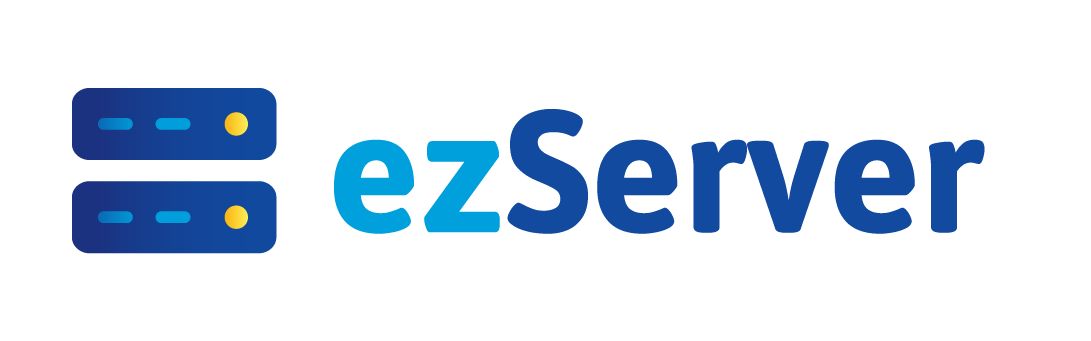 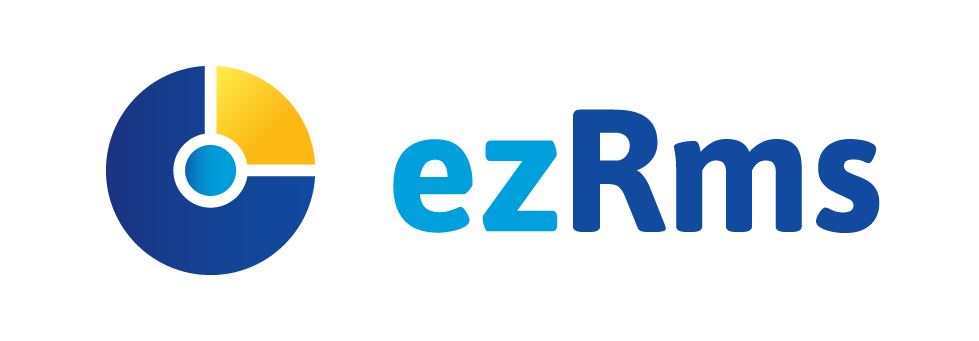 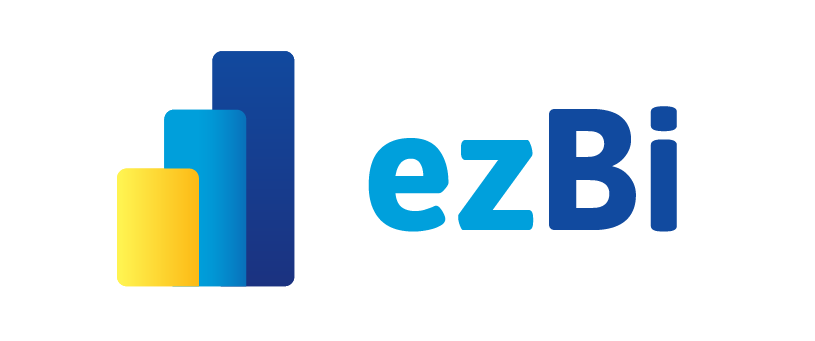 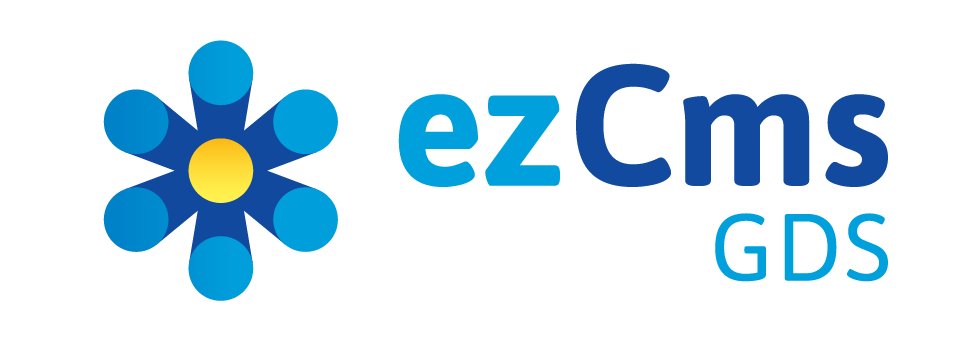 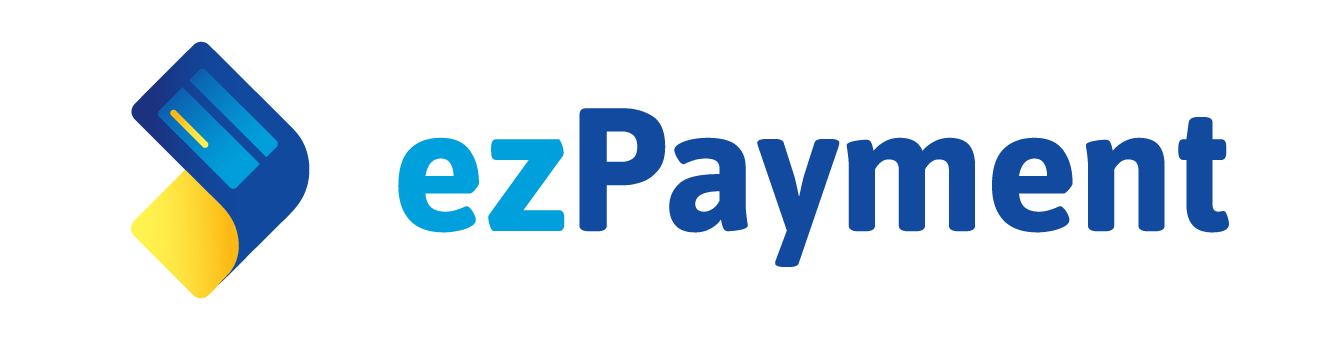 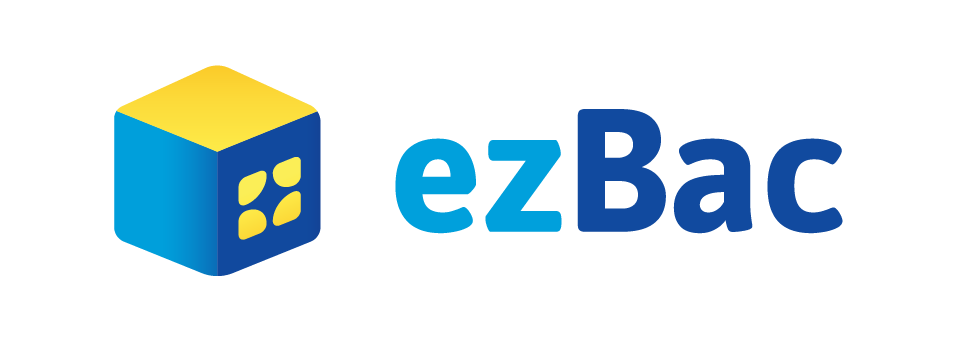 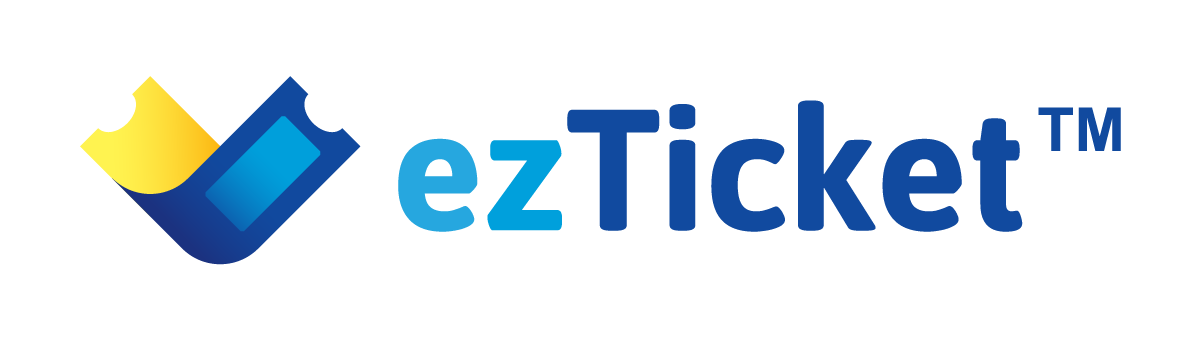 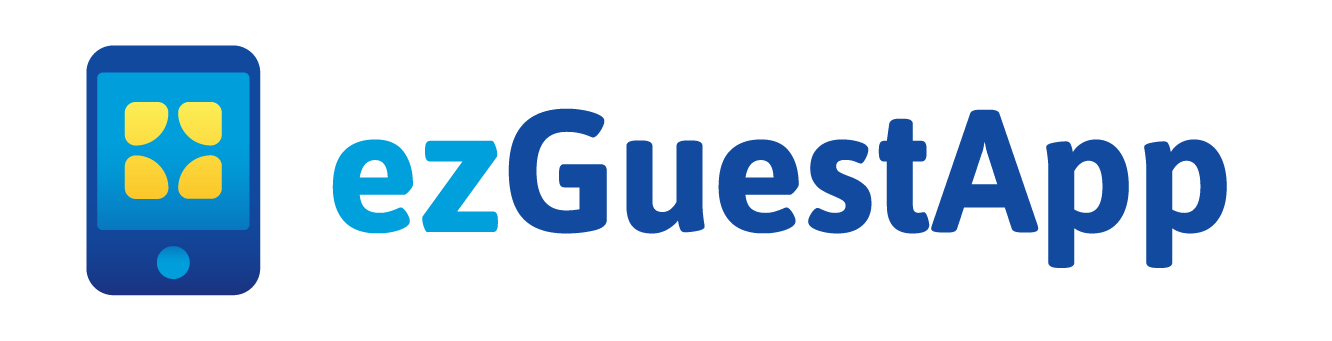 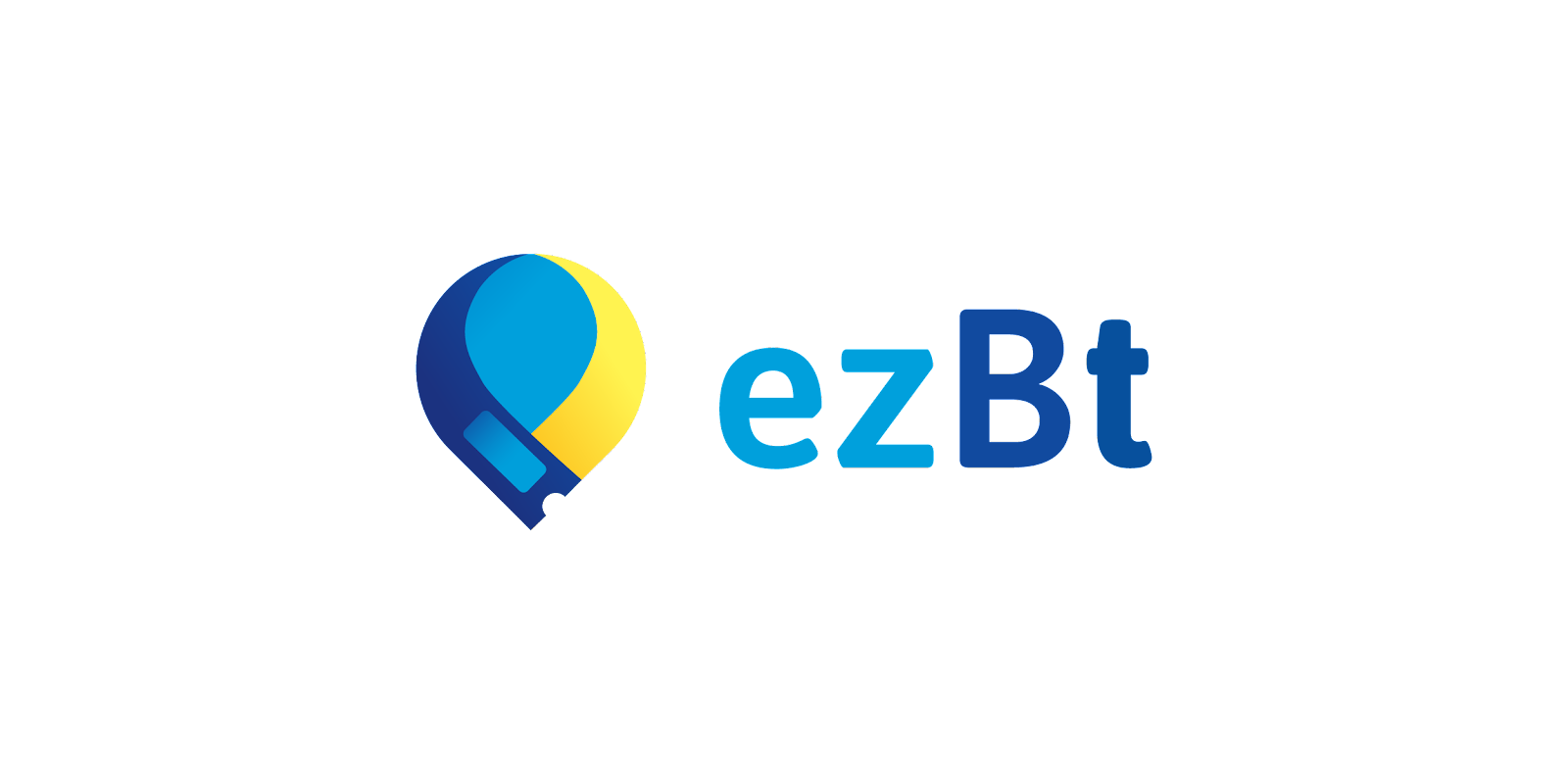 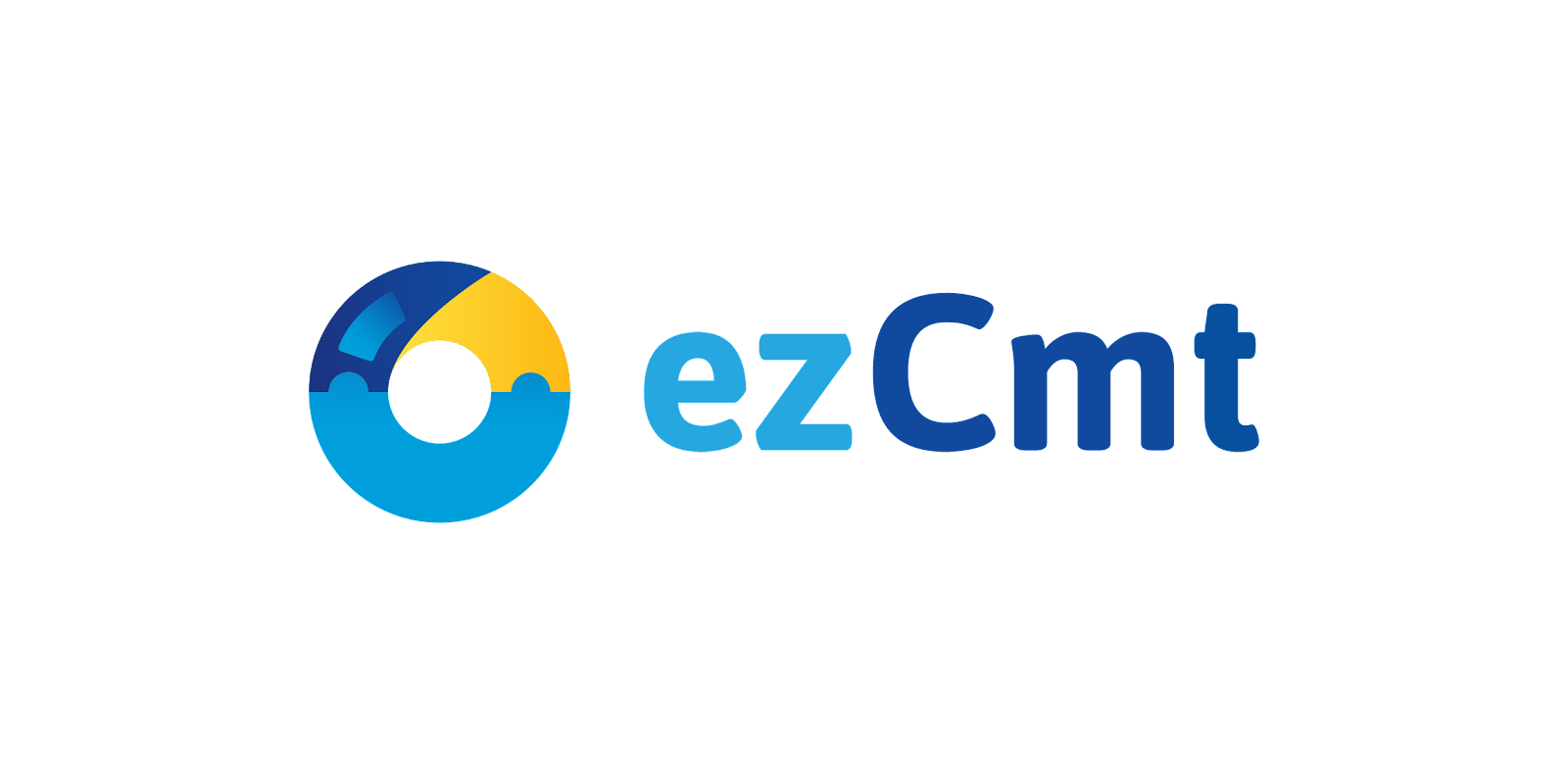 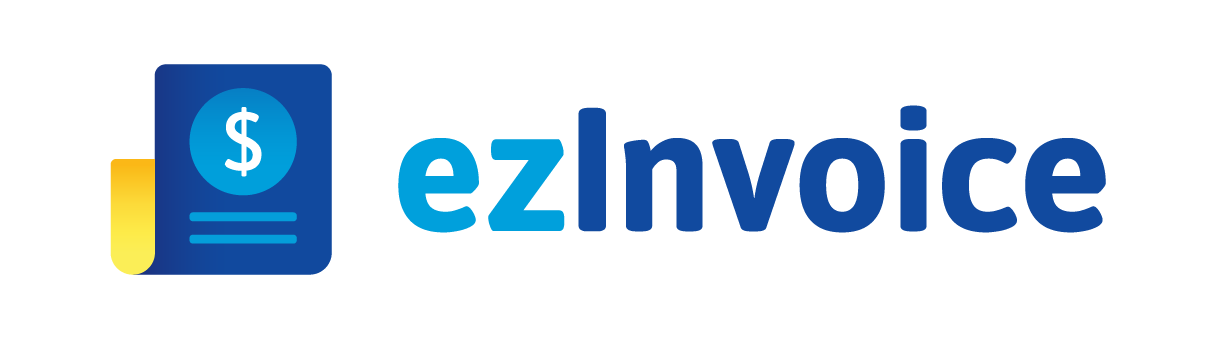 TRẢI NGHIỆM
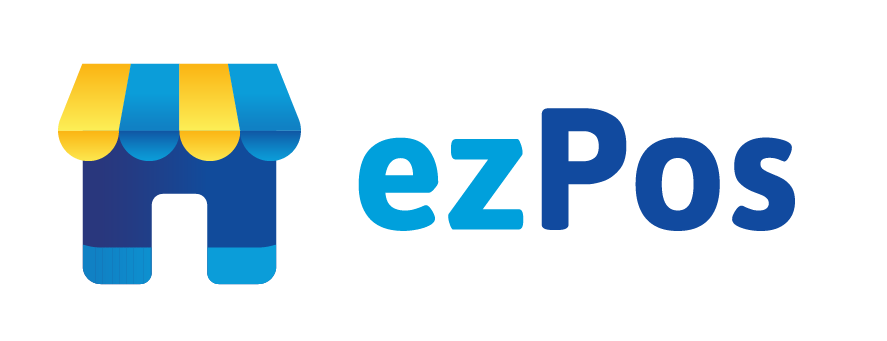 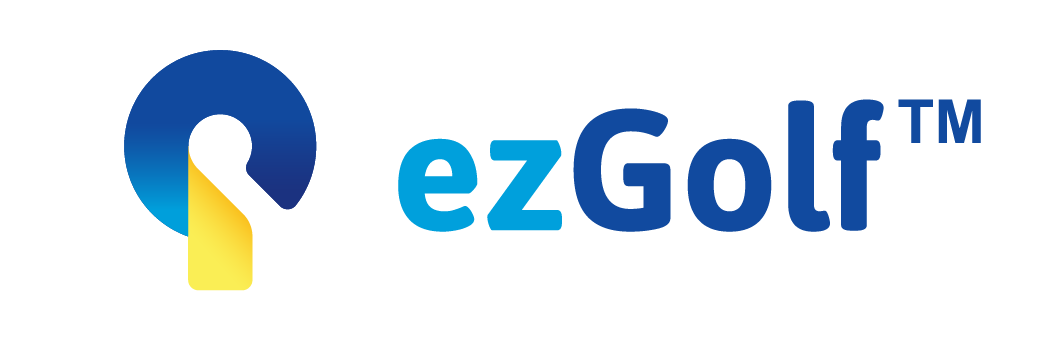 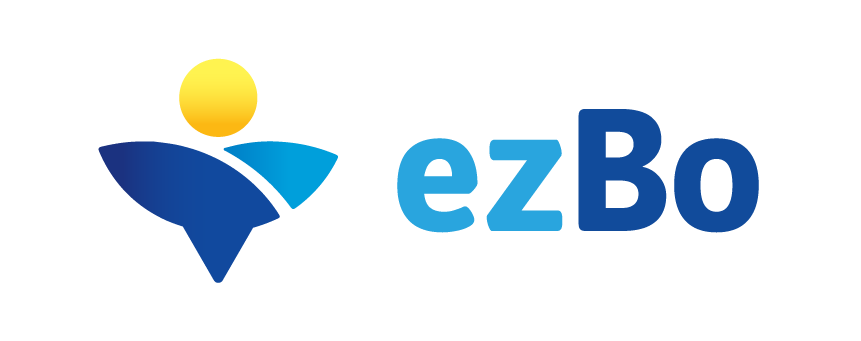 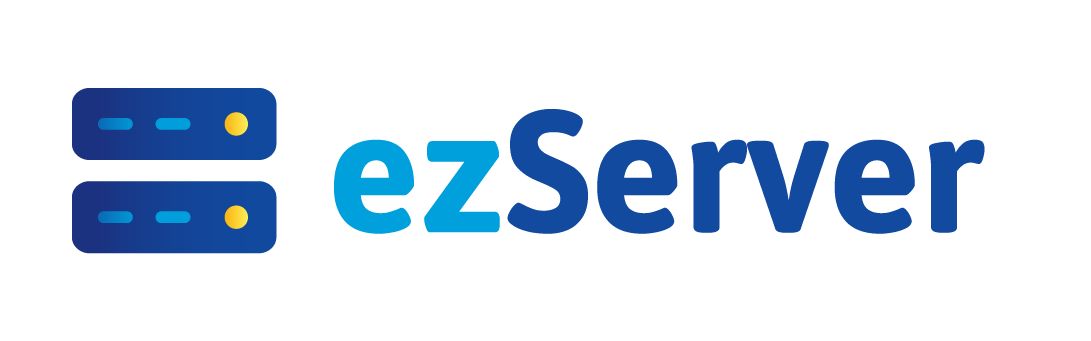 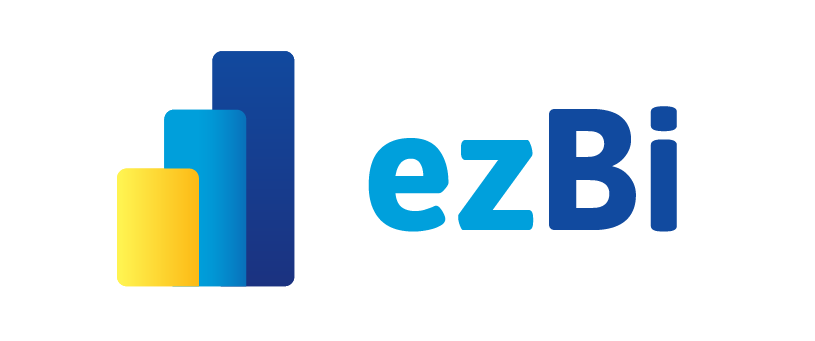 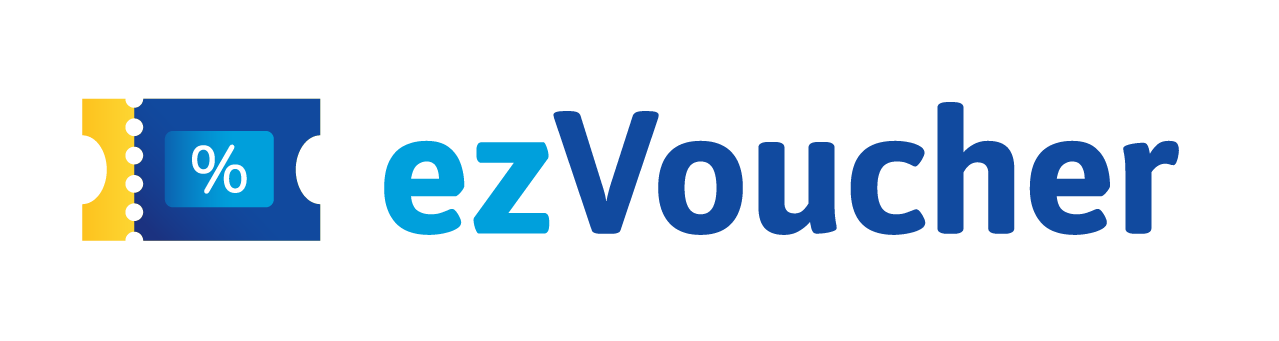 PHÂN KHÚC NGÀNH DU LỊCH
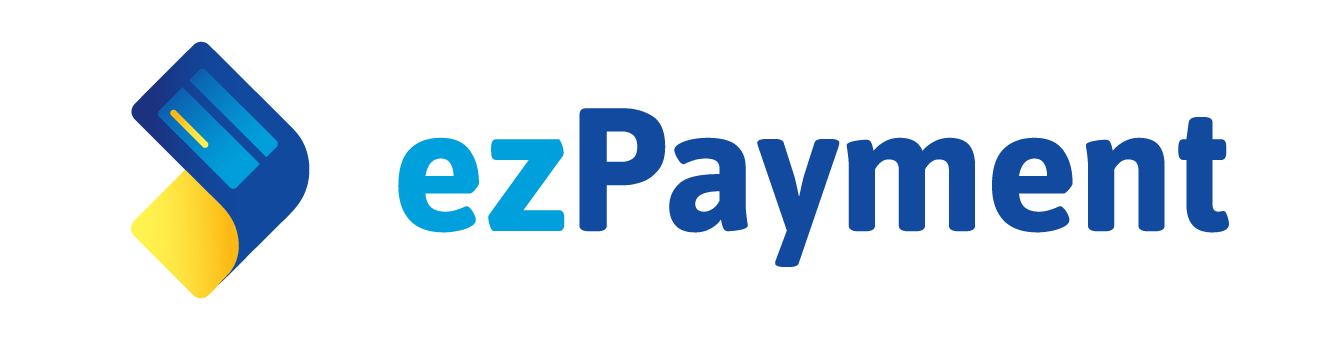 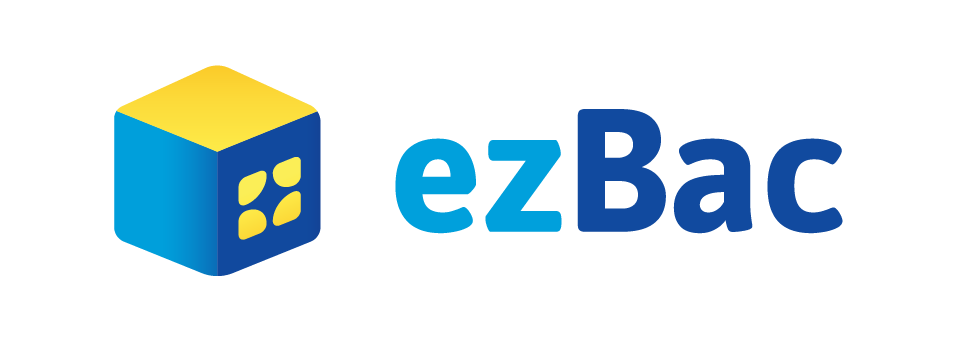 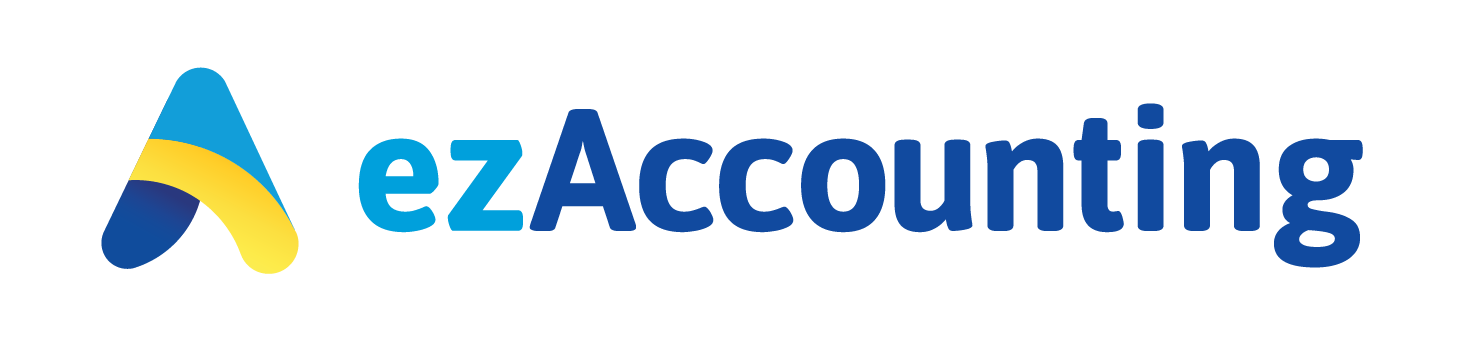 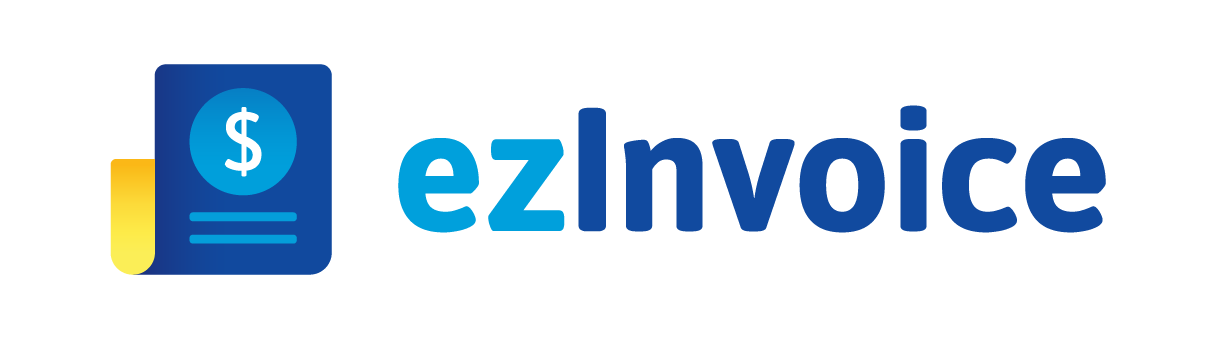 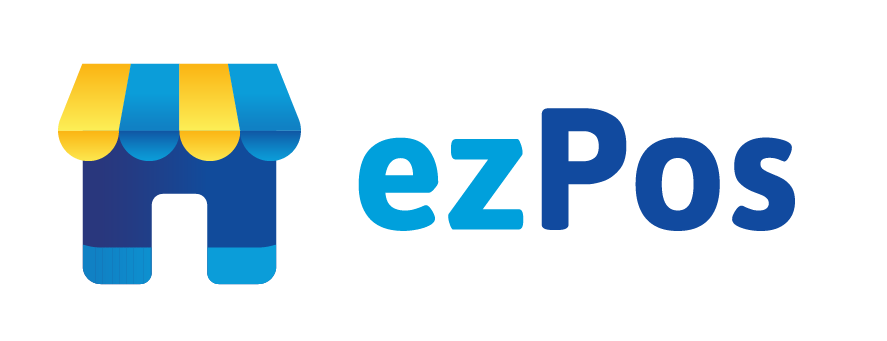 ẨM THỰC
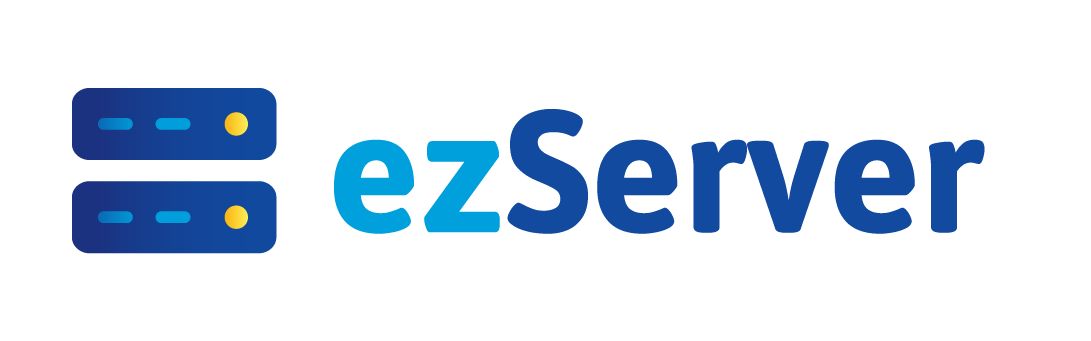 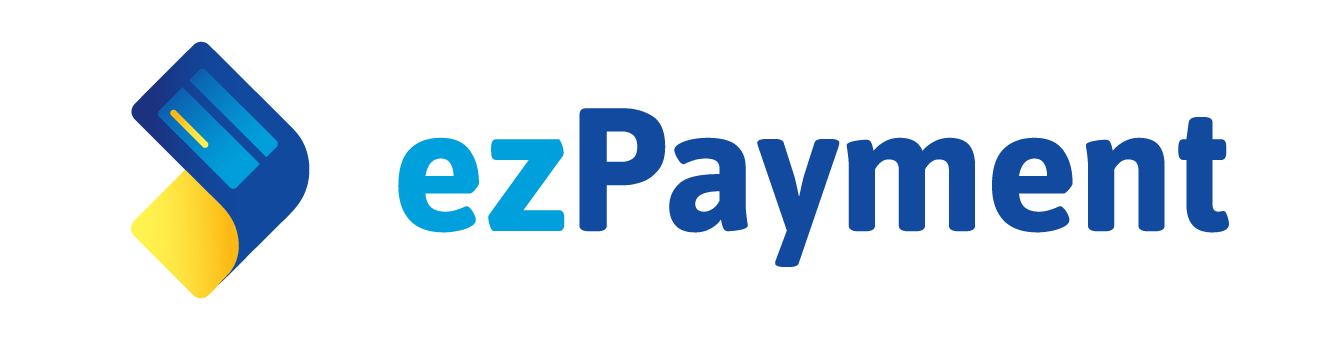 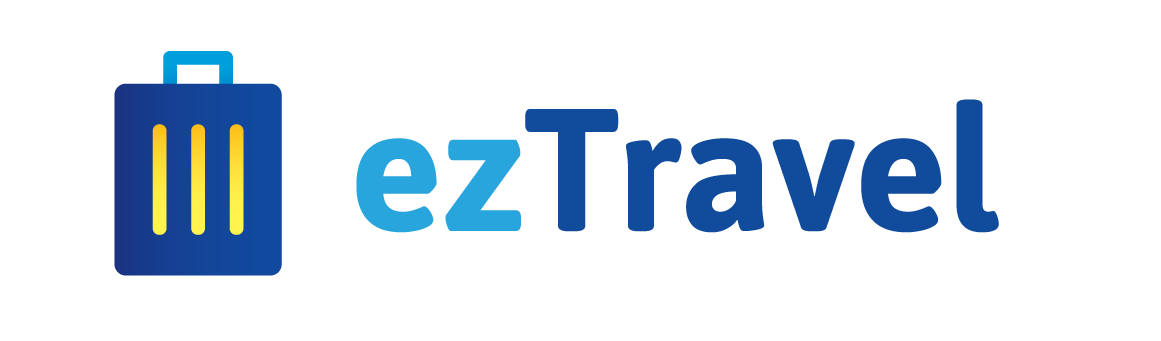 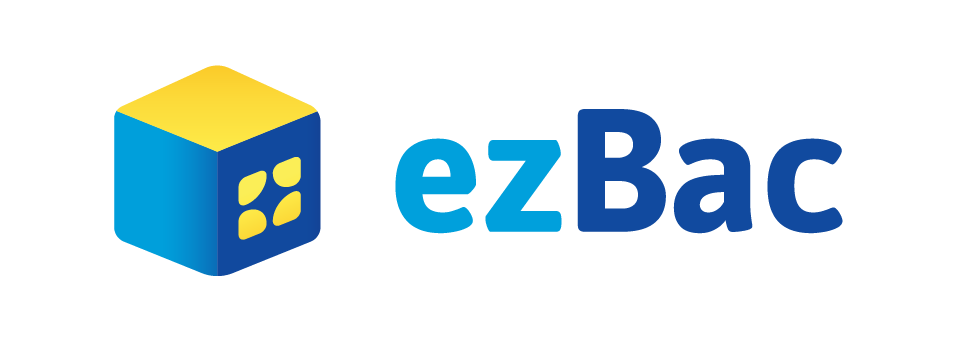 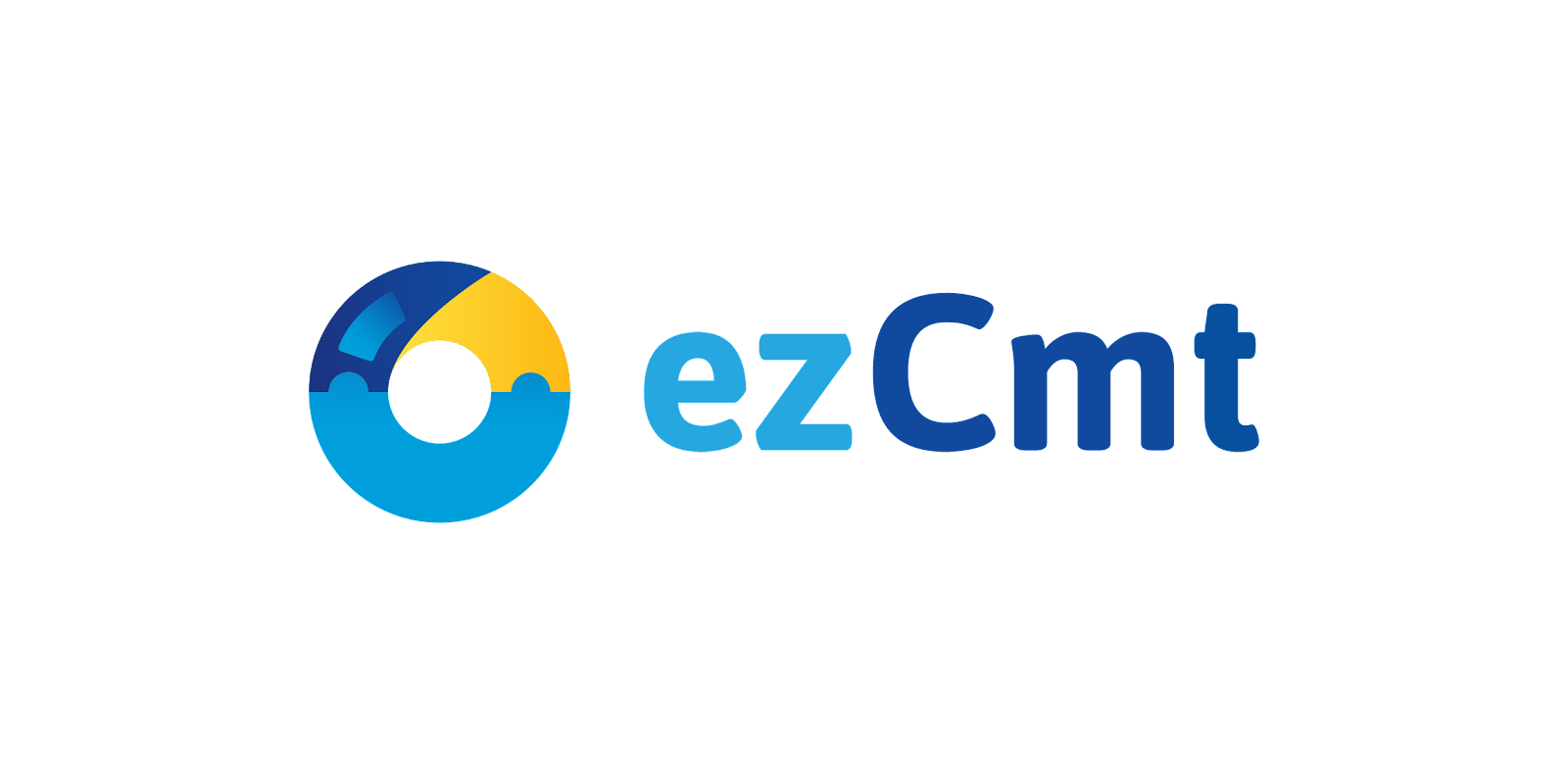 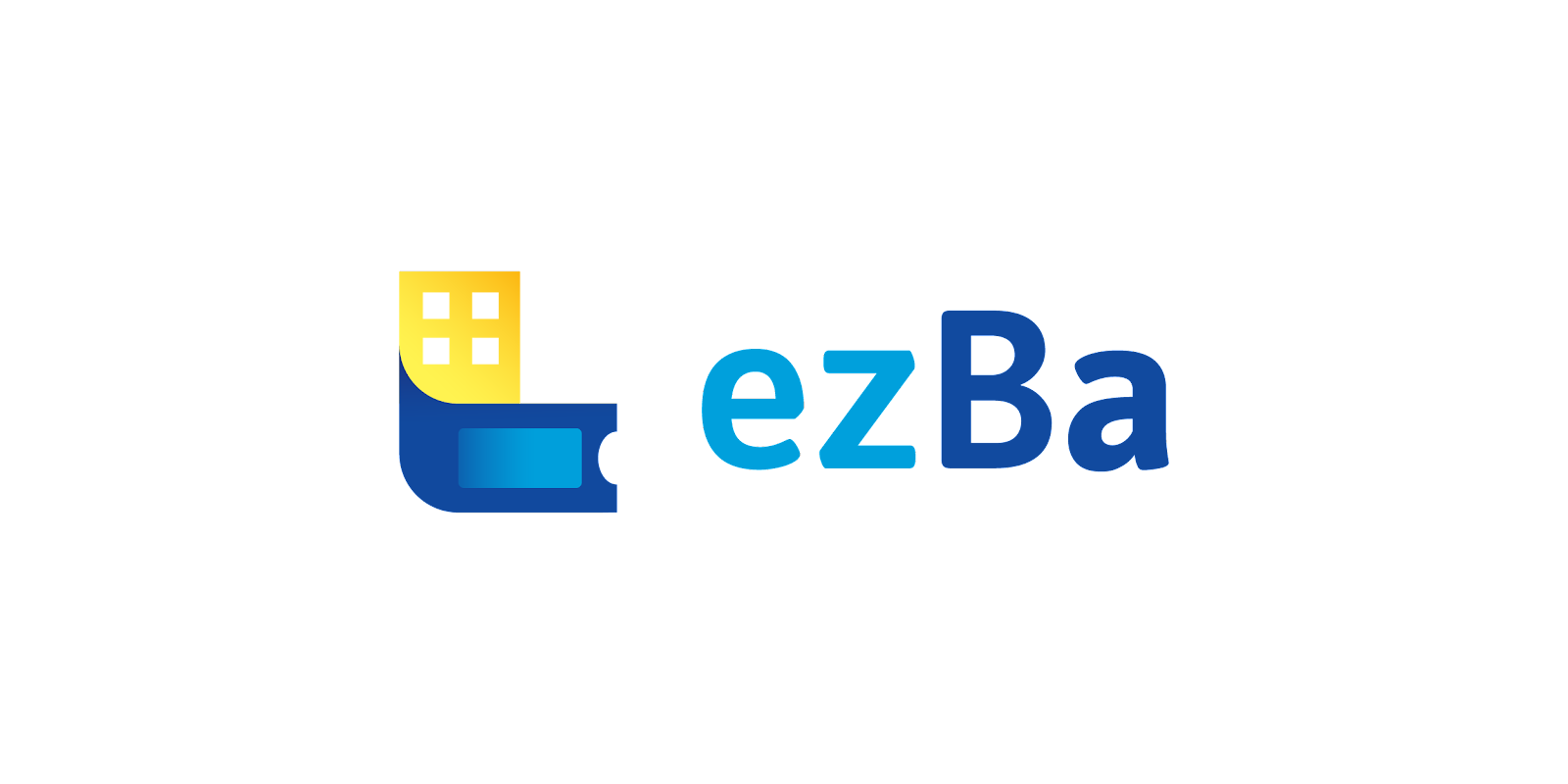 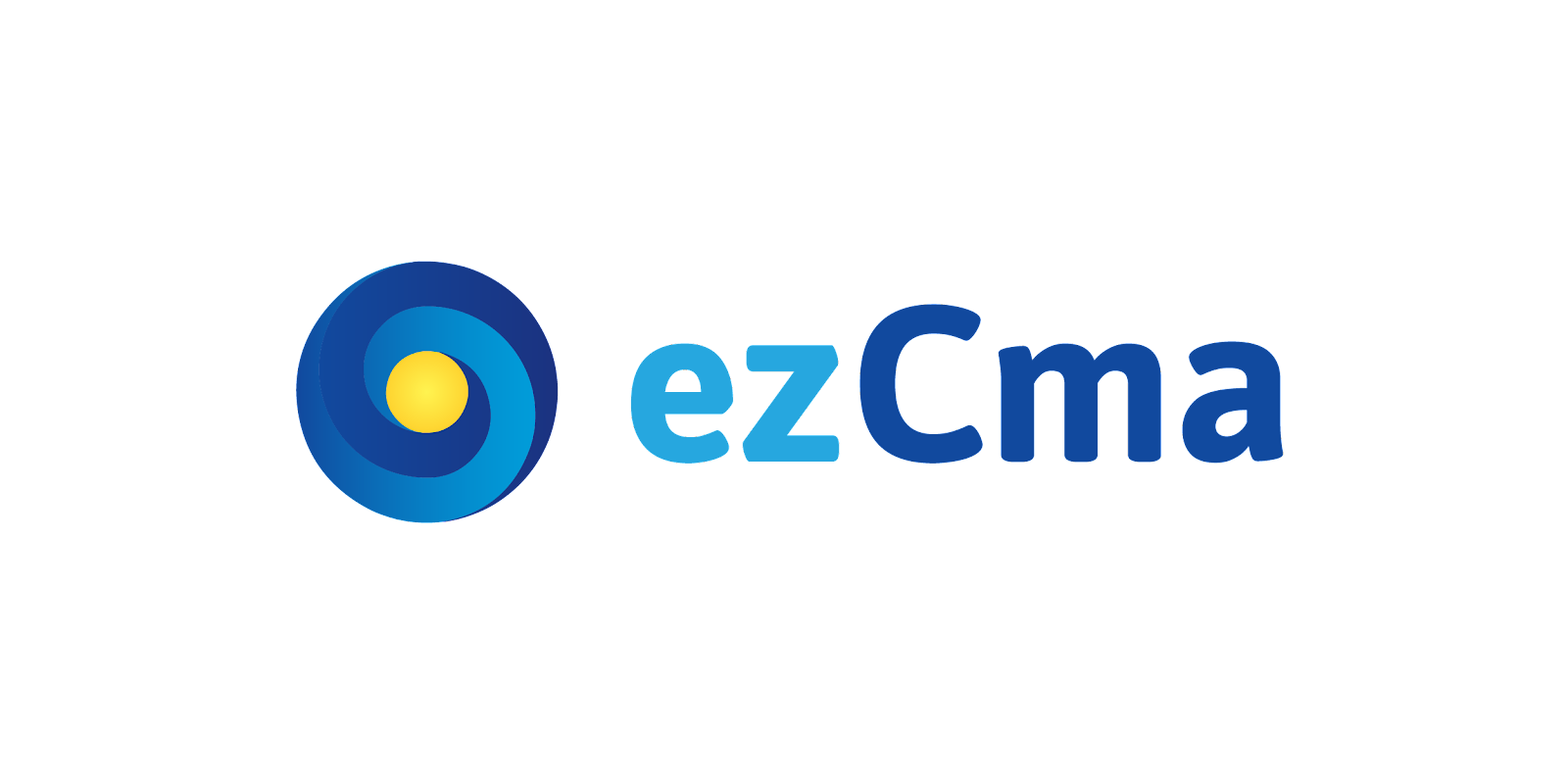 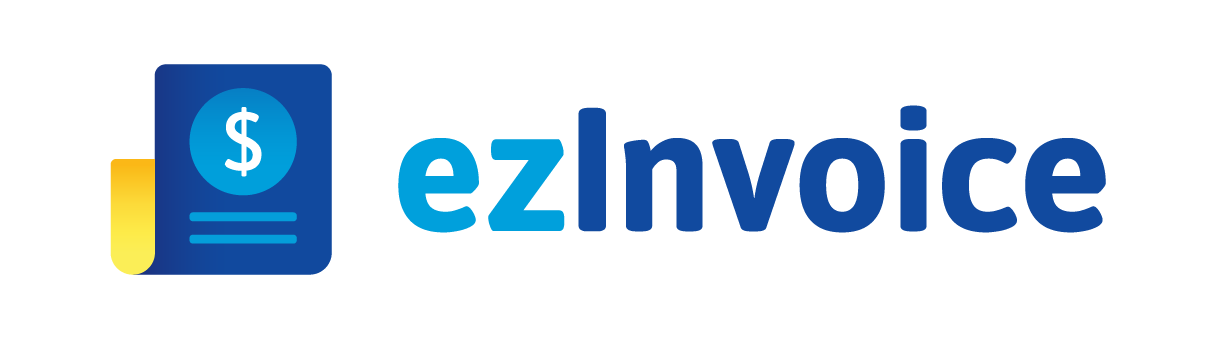 LỮ HÀNH
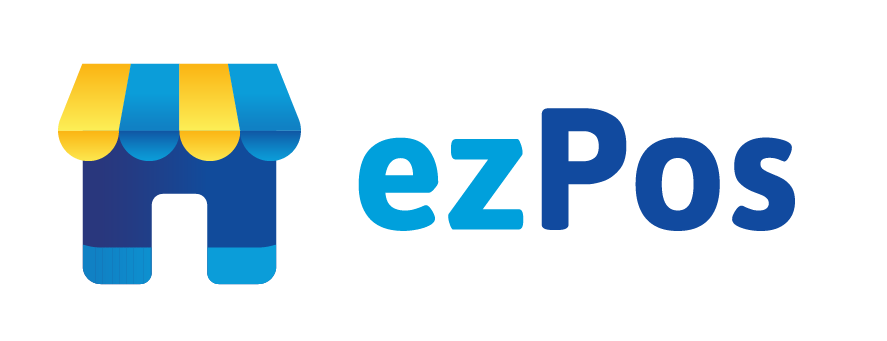 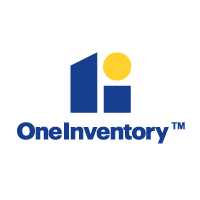 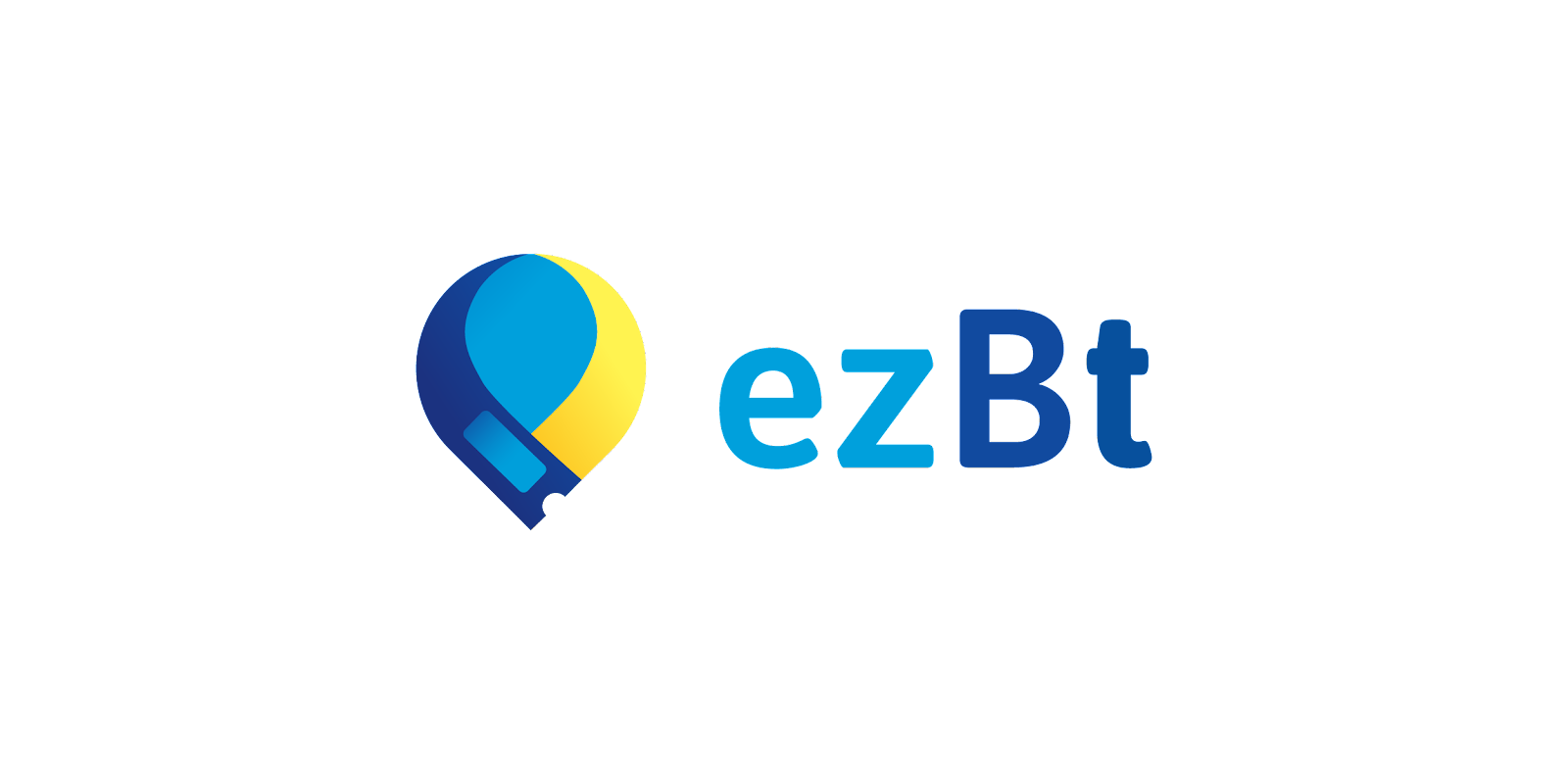 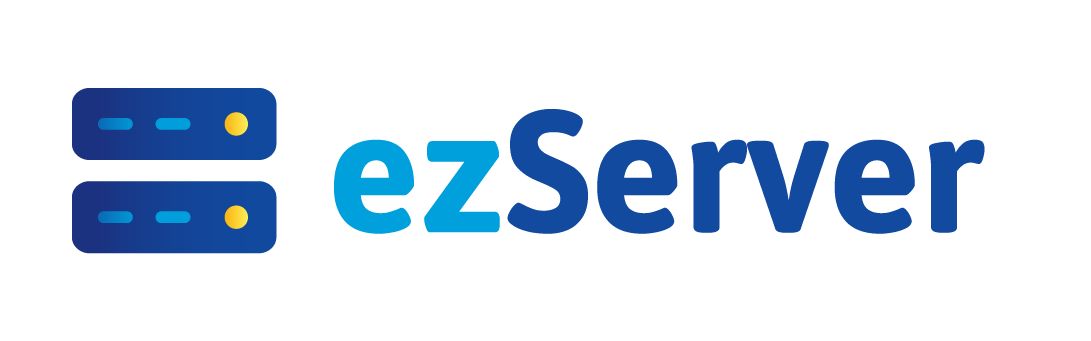 2
Nền tảng quản lý và kinh doanh khách sạn có thị phần số 1 tại Việt Nam
ezCloud
3
GIẢI PHÁP QUẢN TRỊ VẬN HÀNH KHÁCH SẠN VỪA VÀ NHỎ
Quản lý vận hành toàn diện
Dữ liệu được cập nhật chính các và 
bảo mật tuyệt đối
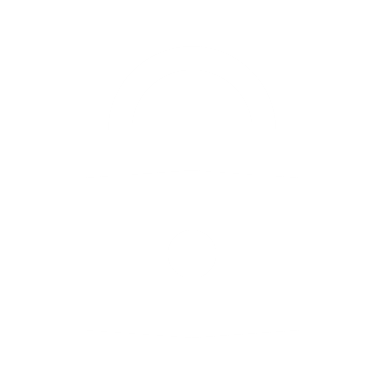 ezCloudhotel cho phép chủ khách sạn quản lý khách sạn tại bất cứ nơi đâu bằng laptop hoặc App Mobile., Phân quyền quản trị linh hoạt với hệ thống báo cáo đầy đủ chính xác trong thời gian thực
Sử dụng công nghệ điện toán đám mây, với phương thức bảo mật thông tin https và bộ mã hóa 265bit
Nền tảng Quản trị và Vận hành 
khách sạn nhỏ 
hiệu quả nhất
Giao diện thân thiện, dễ sử dụng
Kết nối thông minh
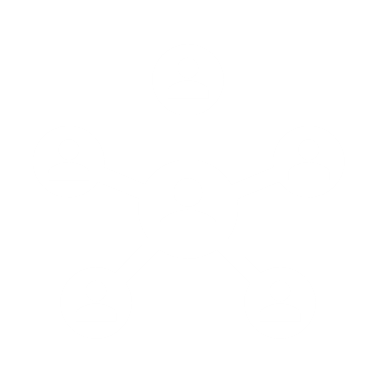 Với giao diện được thiết kế thông minh, thân thiện, ezCloudhotel đặc biệt dễ sử dụng cho mọi bộ phận từ lễ tân, buồng phòng, thu ngân...
Kết nối khóa từ, OTA, Passport khóa từ, Tổng đài, máy in, Kiot Checkin...
Hỗ trợ kinh doanh tối đa
Báo cáo chi tiết trong thời gian thực
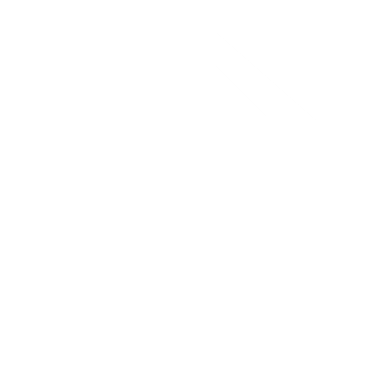 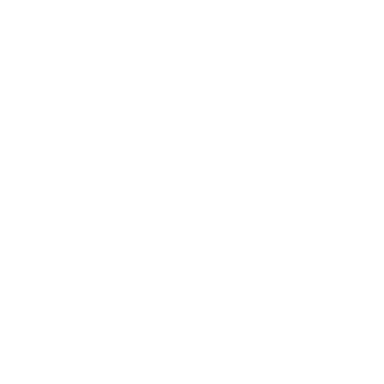 Tăng công suất phòng bằng việc kết nối trực tiếp với 200+ kênh bán phòng toàn cầu, tăng cơ hội giới thiệu khách sạn đến nhiều khu vực trên toàn thế giới
Toàn bộ hoạt động bán phòng, quản lý nhân viên, sổ sách kế toán công nợ đều được tích hợp quản lý trên 1 hệ thống, giúp chủ khách sạn dễ dàng quản lý từ xa mà không cần phải đến trực tiếp
3
Nền tảng quản lý và kinh doanh khách sạn có thị phần số 1 tại Việt Nam
ezCloud
MÔ HÌNH QUẢN LÝ CHUỖI KHÁCH SẠN
Tối ưu hóa doanh thu
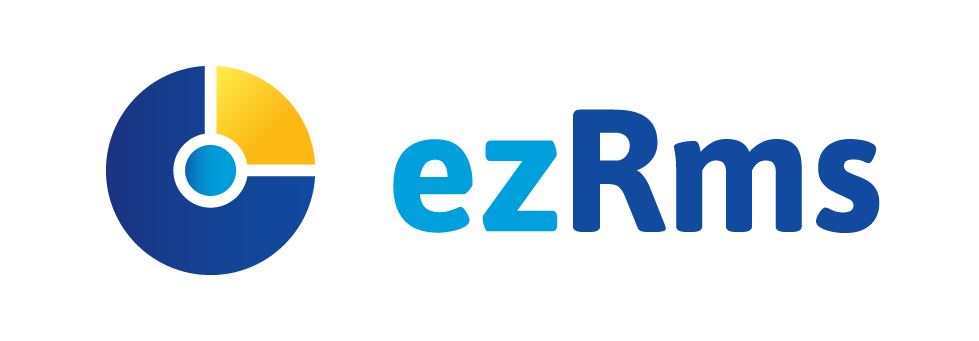 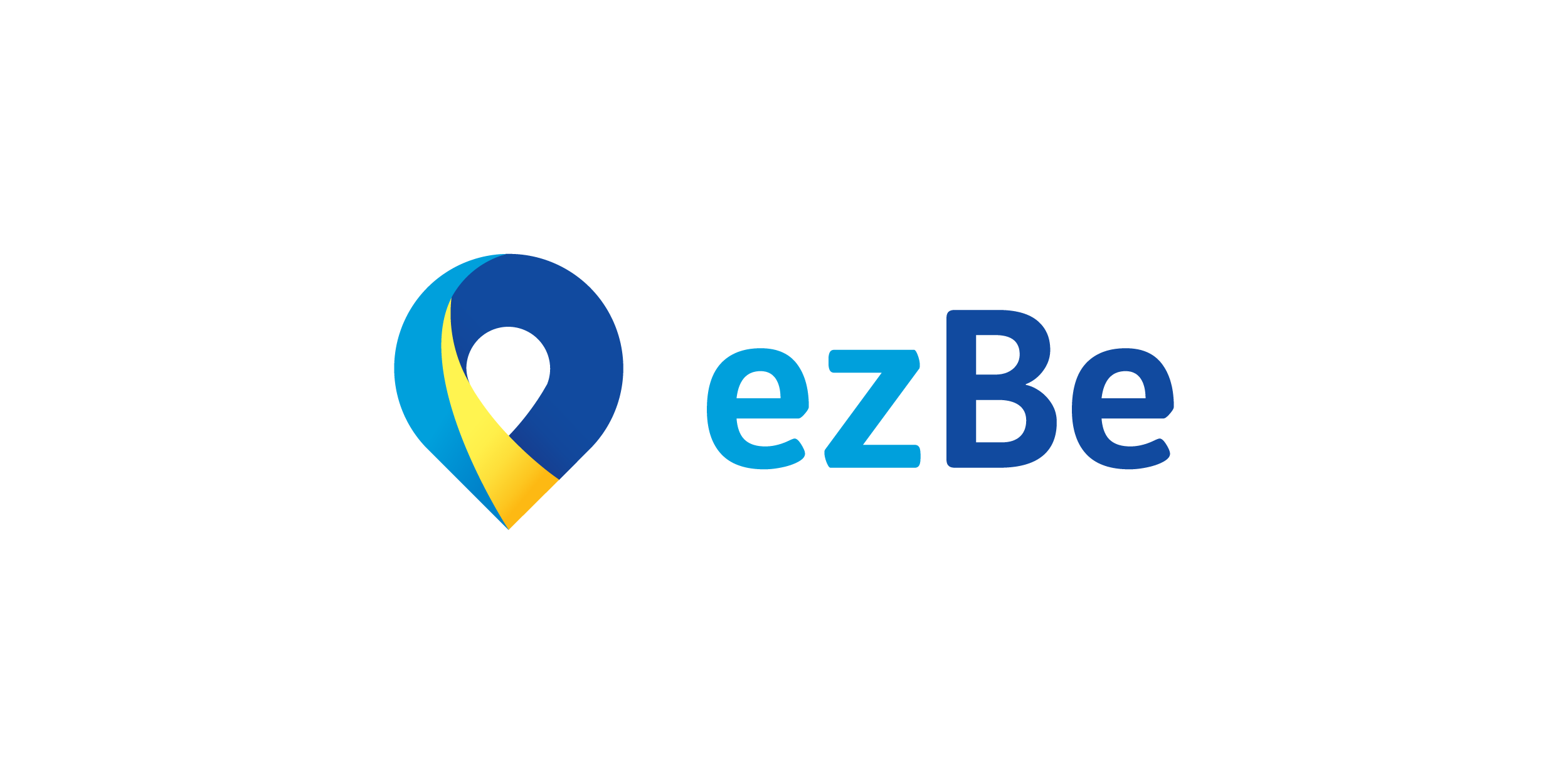 Metasearch
Kênh phân phối
OTAs
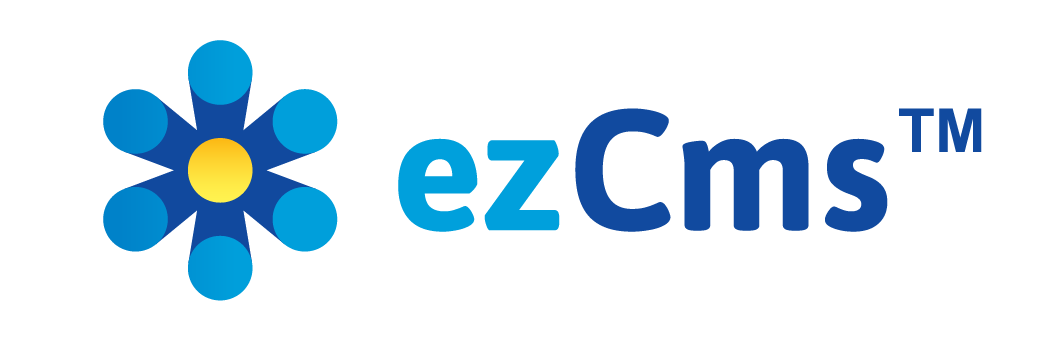 PMS
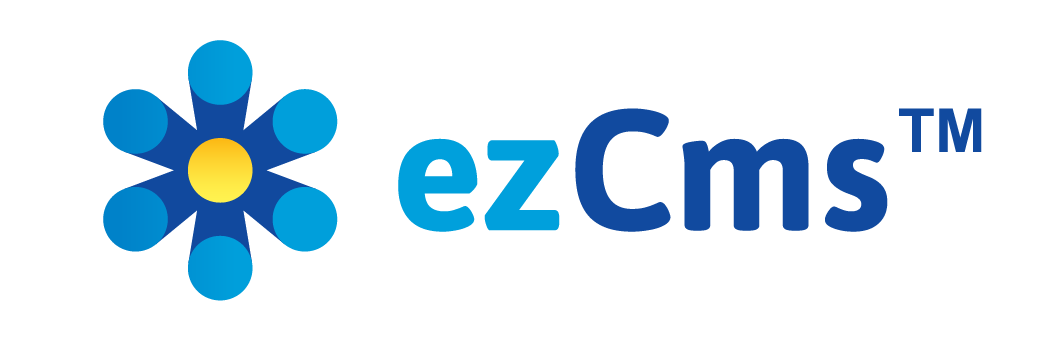 AR
FO
HK
Brand.com
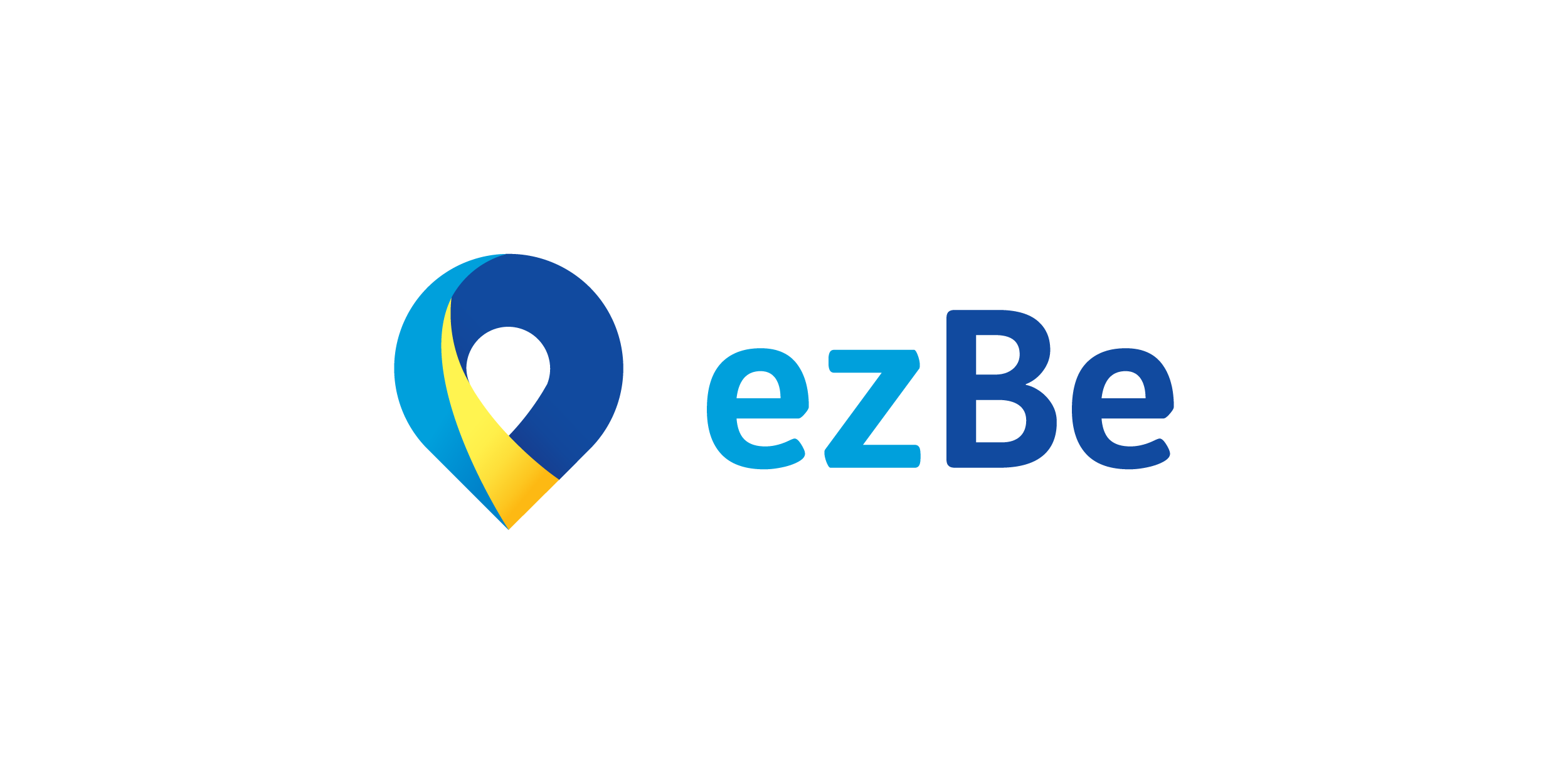 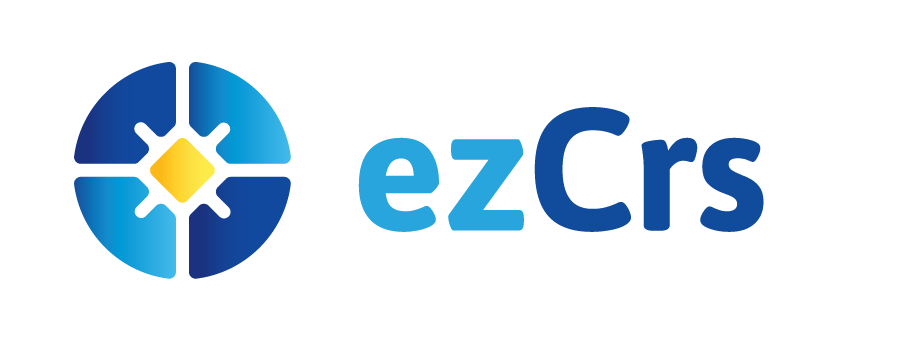 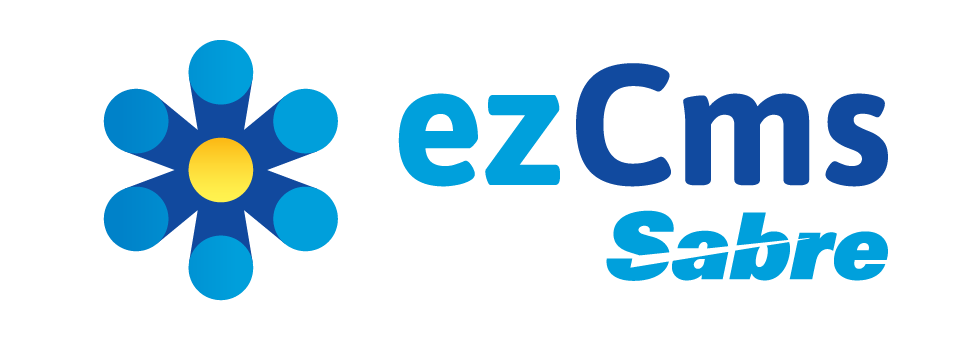 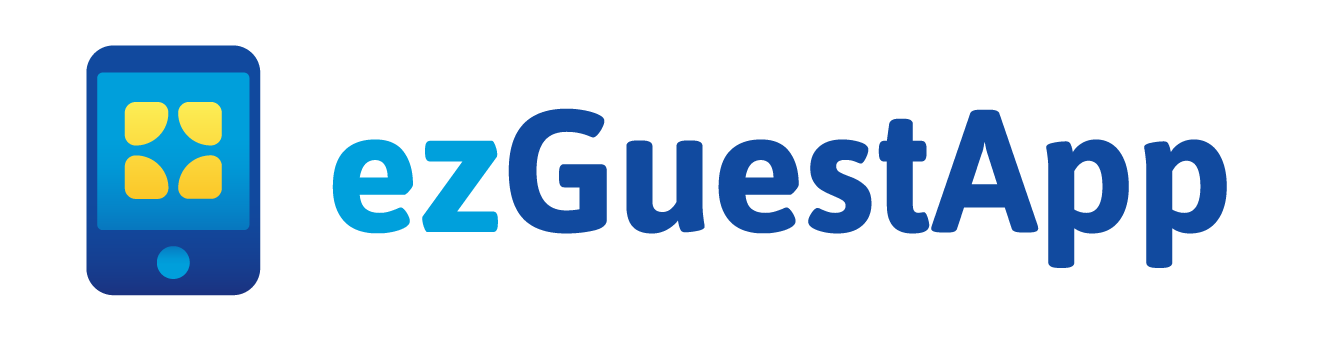 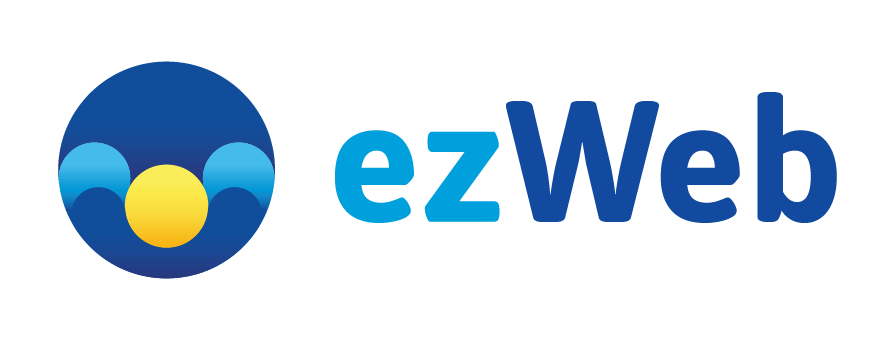 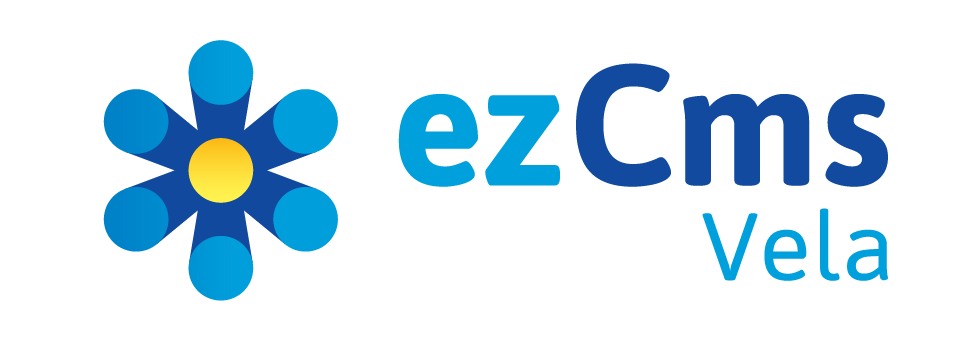 Đặt dịch vụ trung tâm
RP
FB
PO
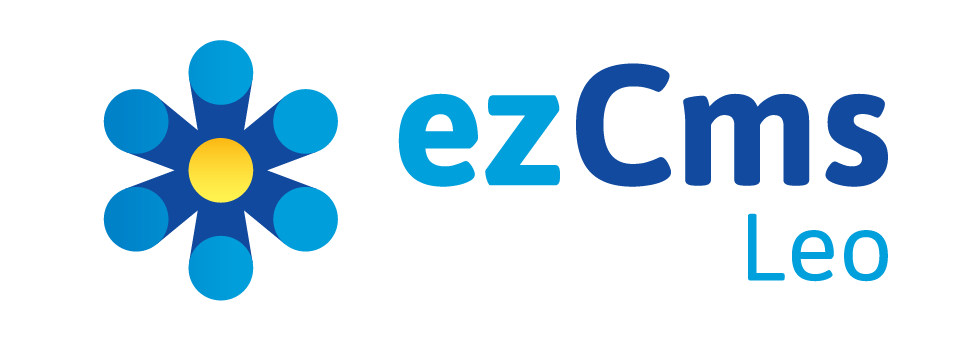 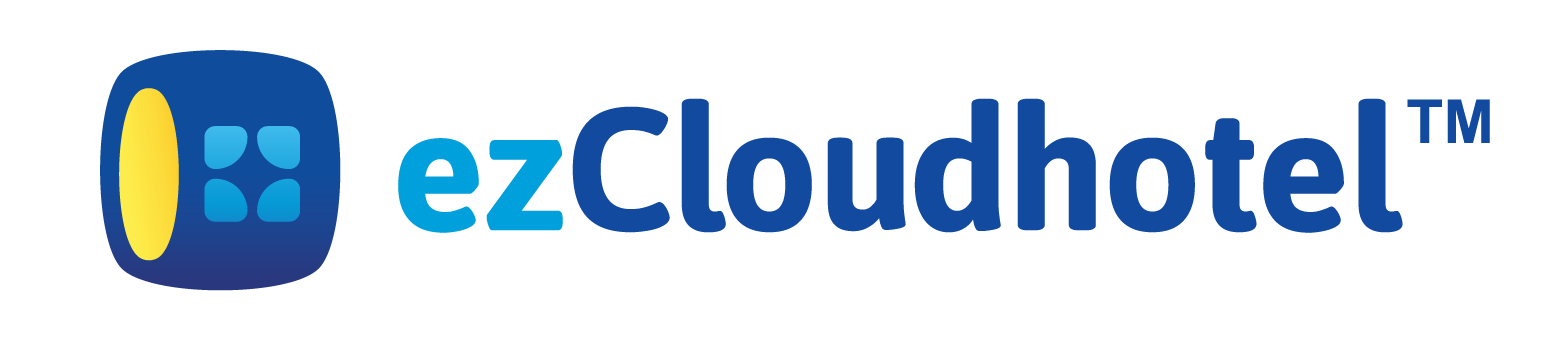 GDS
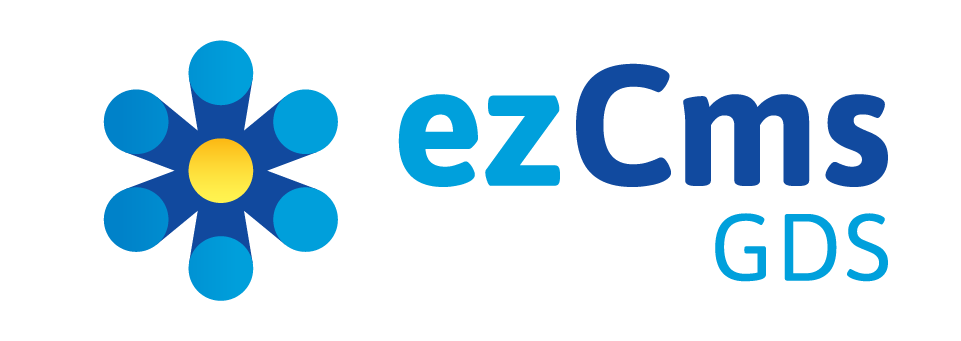 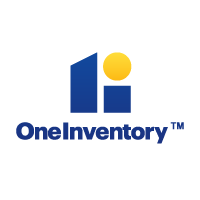 eCom
ezAPI CRM
ezBI
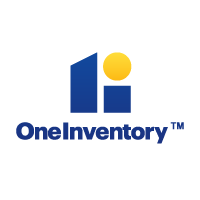 B2B & B2B2C
ezAPI Accounting
Phân phối & Doanh thu
Vận hành
Tiếp thị / Bán hàng
4
Nền tảng quản lý và kinh doanh khách sạn có thị phần số 1 tại Việt Nam
ezCloud
[Speaker Notes: Hospitality Connectivity Landscape: Choosing Solutions for Your Hotel (revenue-hub.com)]
PHÂN PHỐI THÔNG MINH, BÁN HÀNG HIỆU QUẢ (B2C)
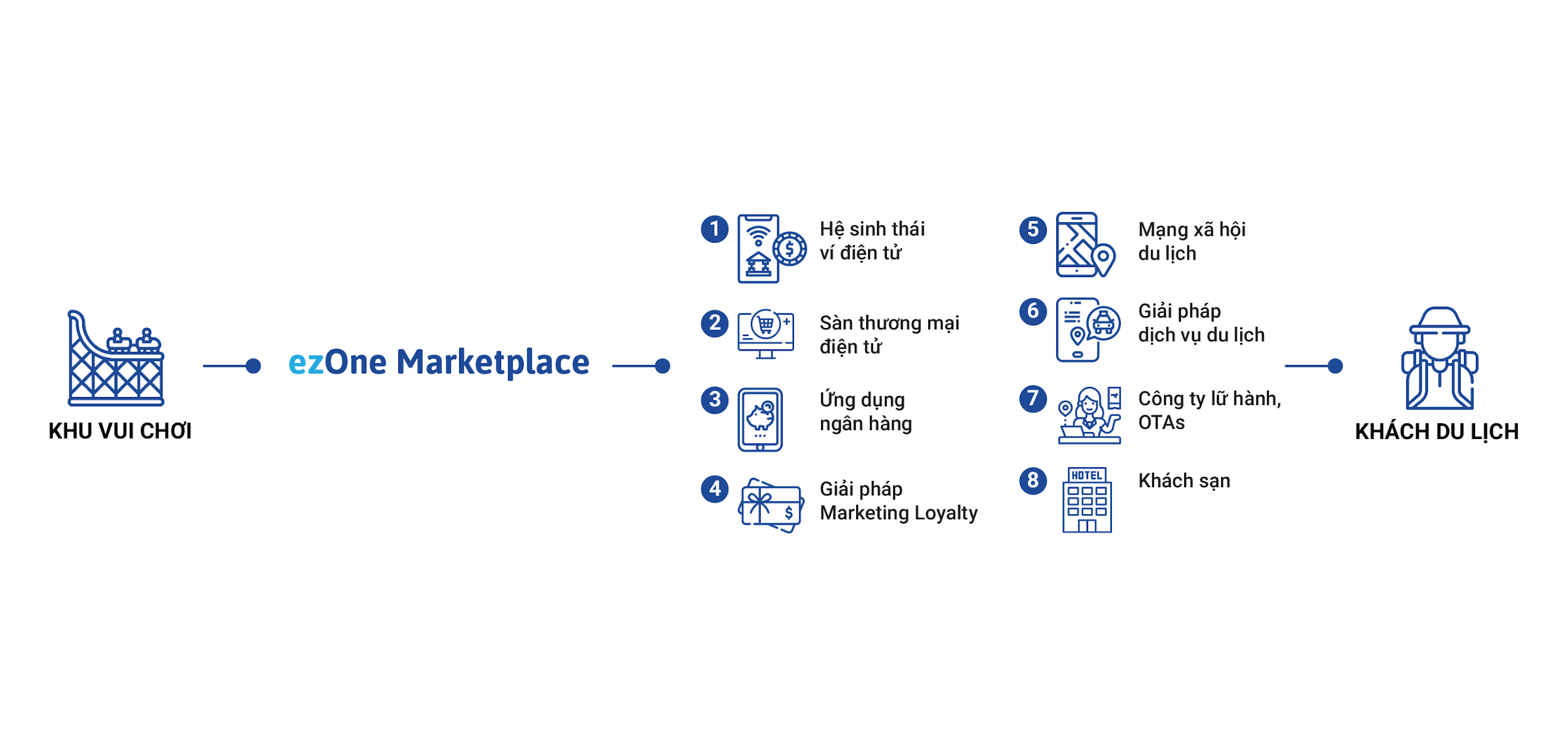 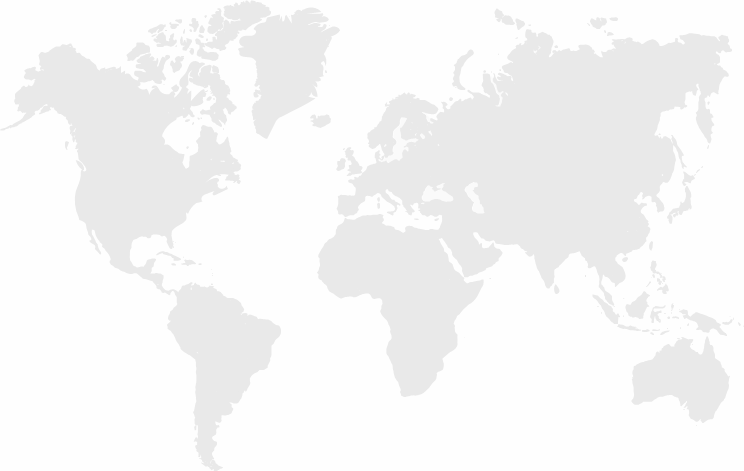 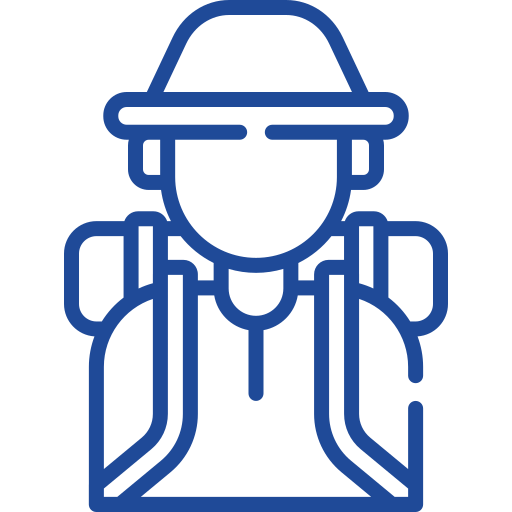 Khu vui chơi
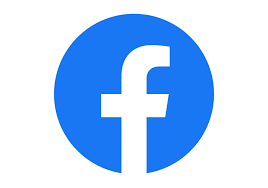 Fanpage
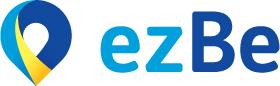 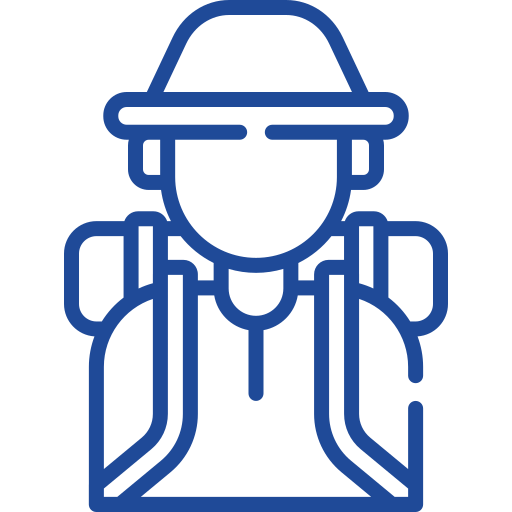 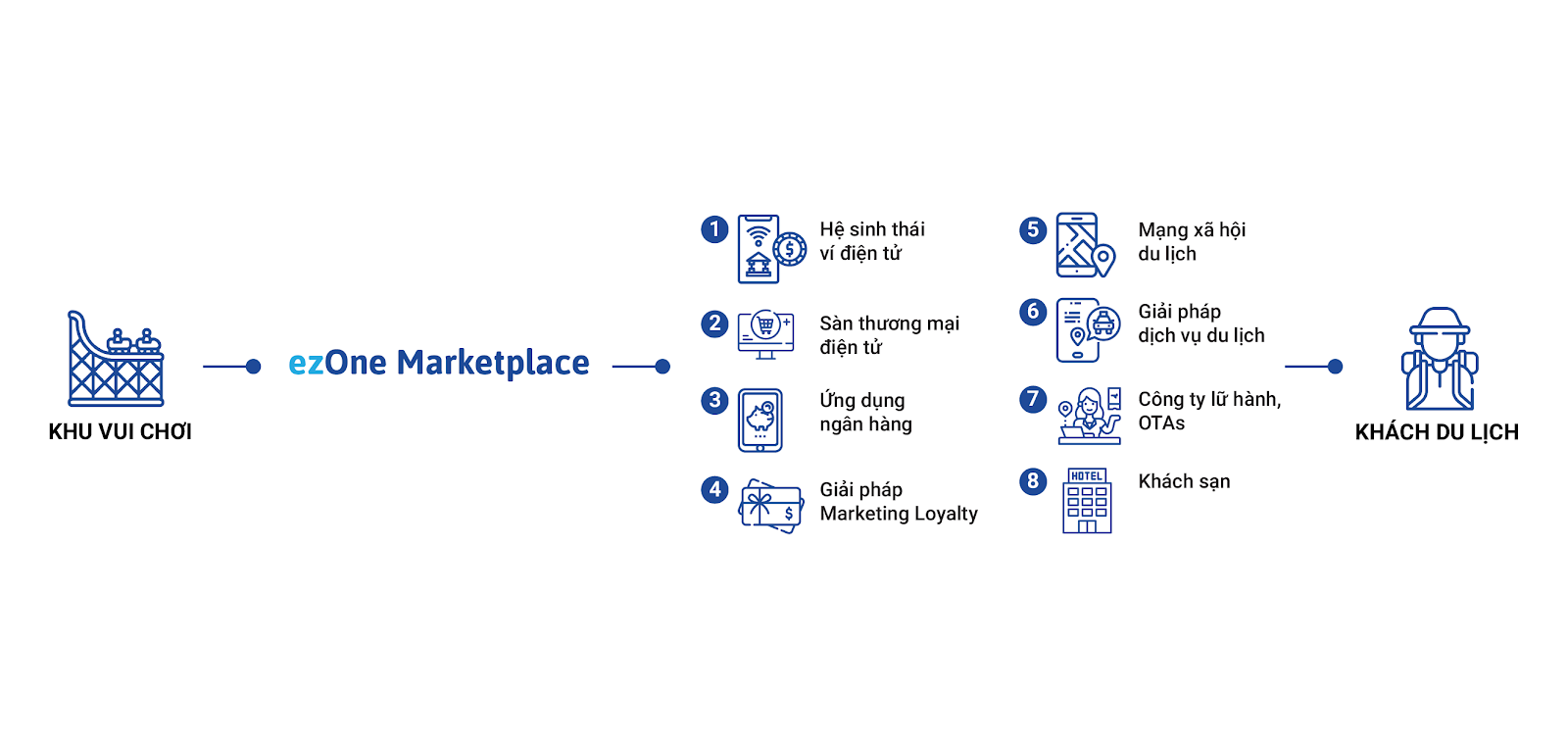 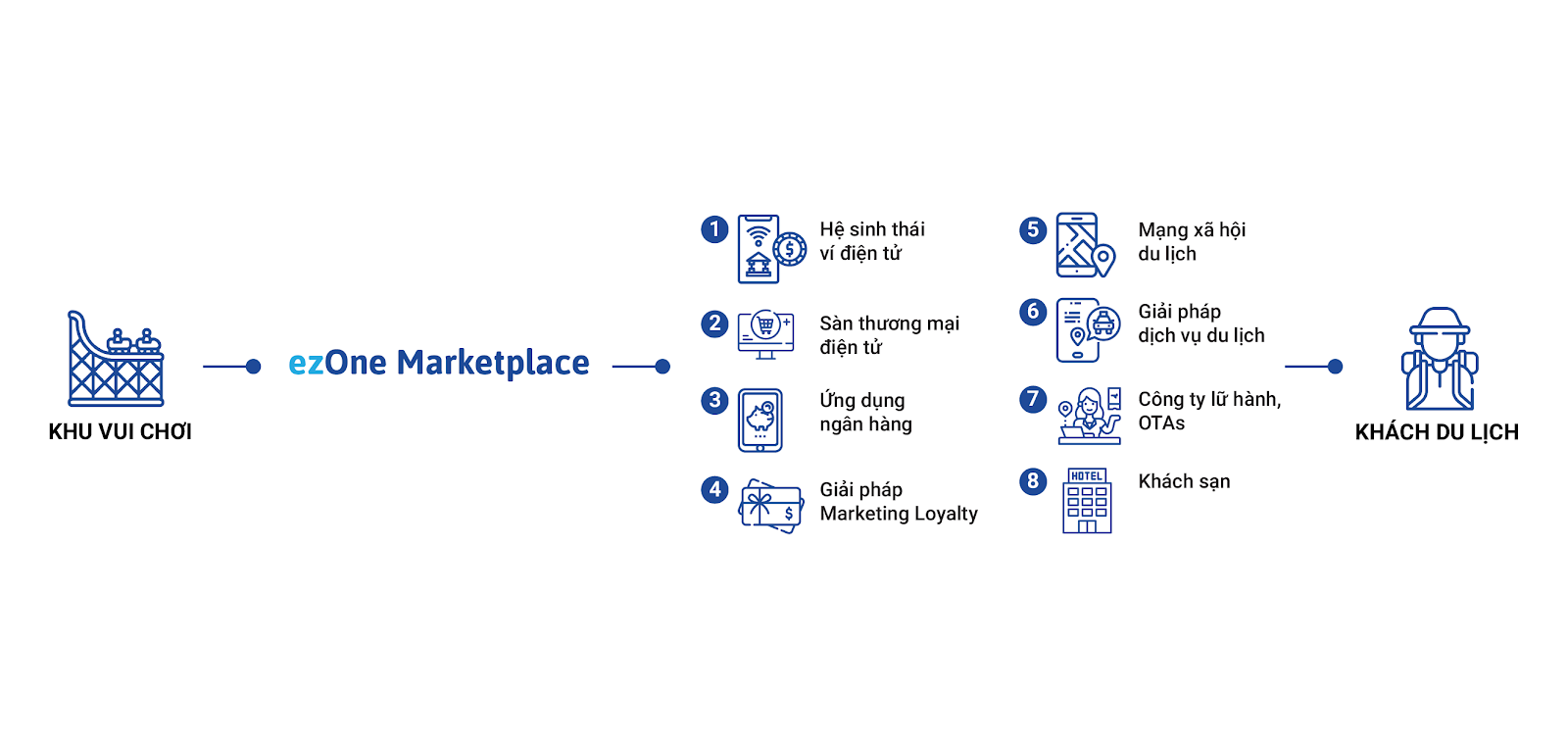 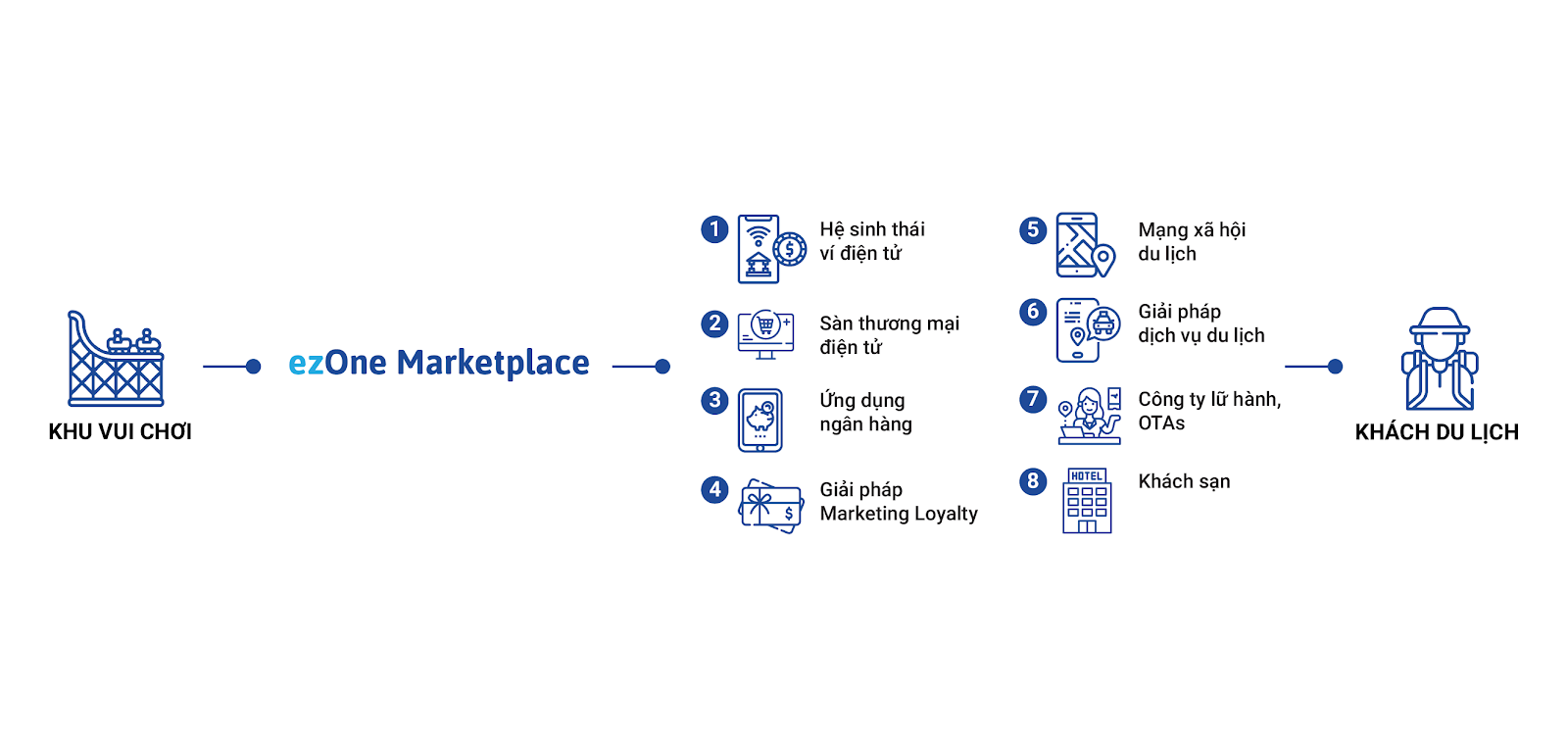 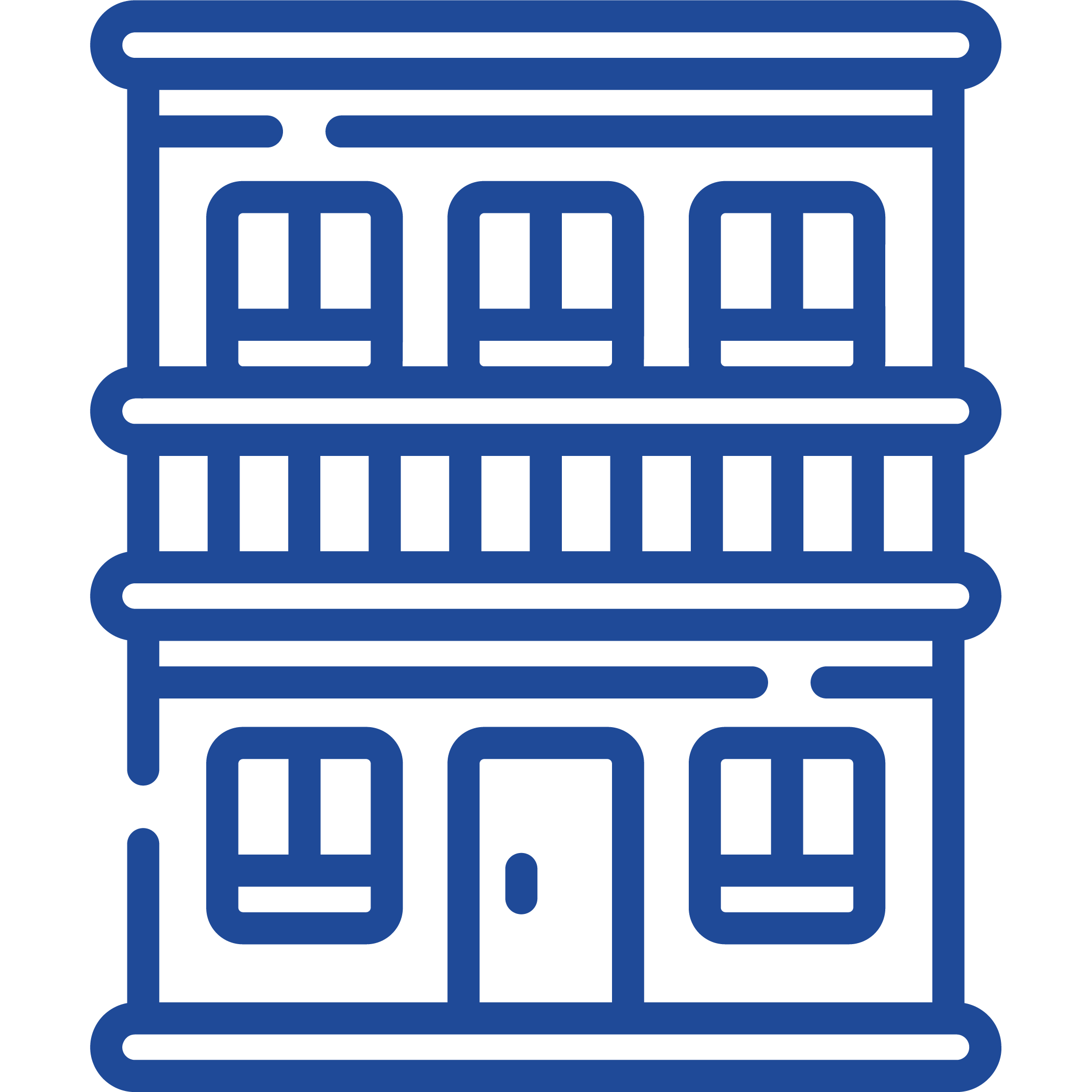 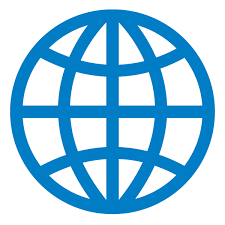 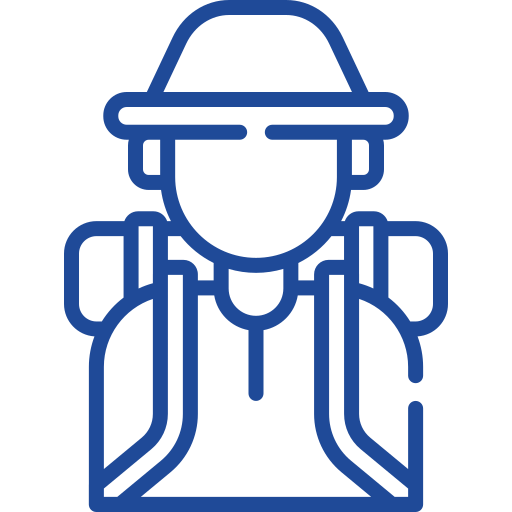 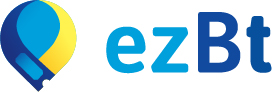 Website
Khách sạn, nghỉ dưỡng
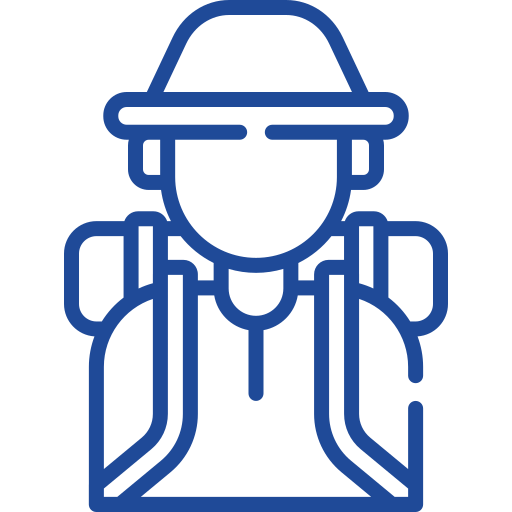 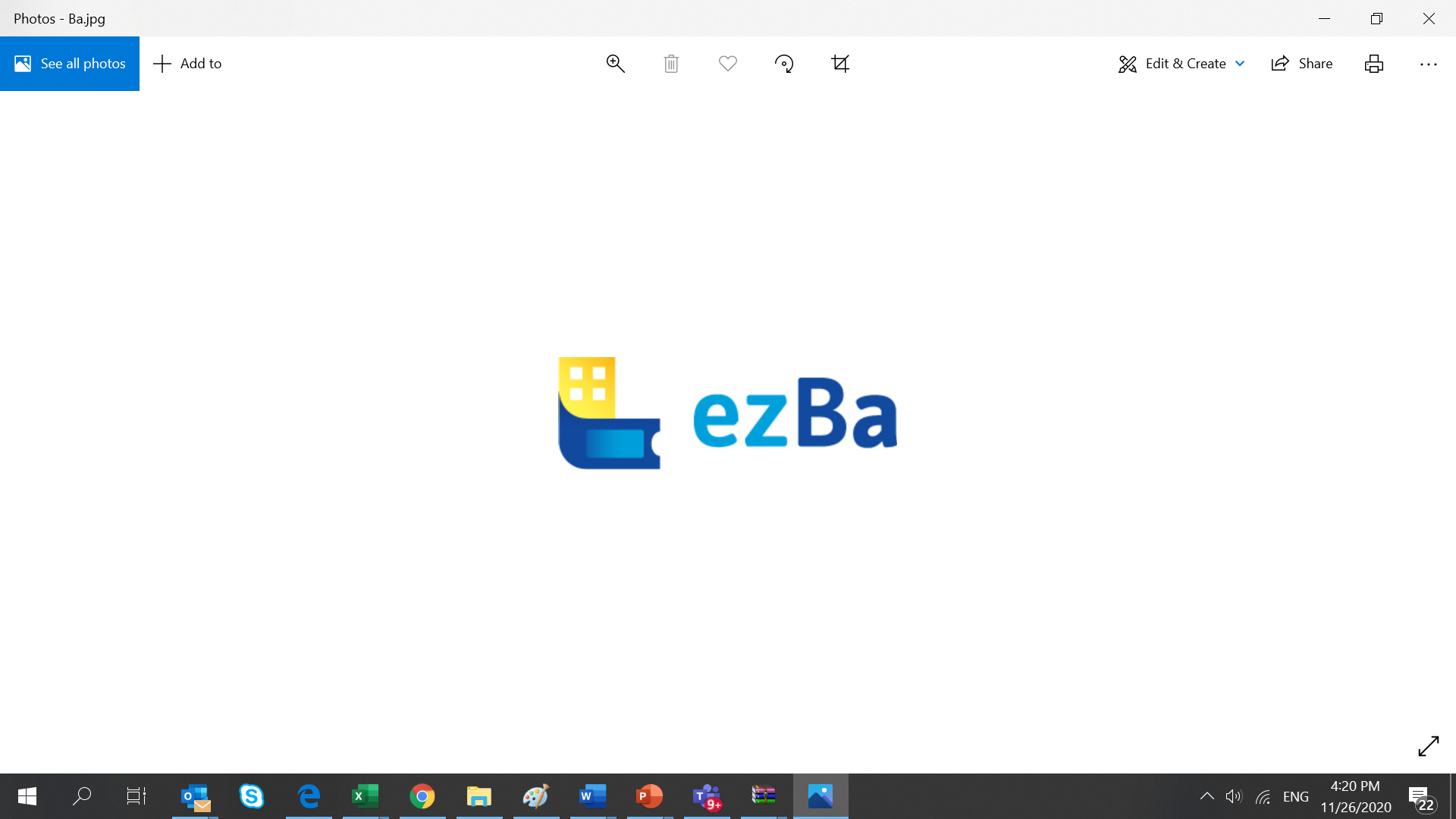 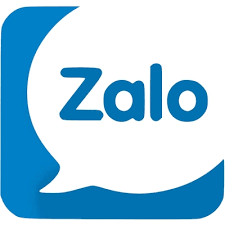 Zalo
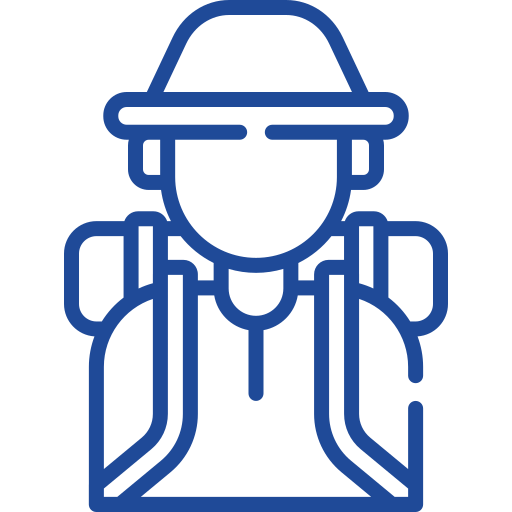 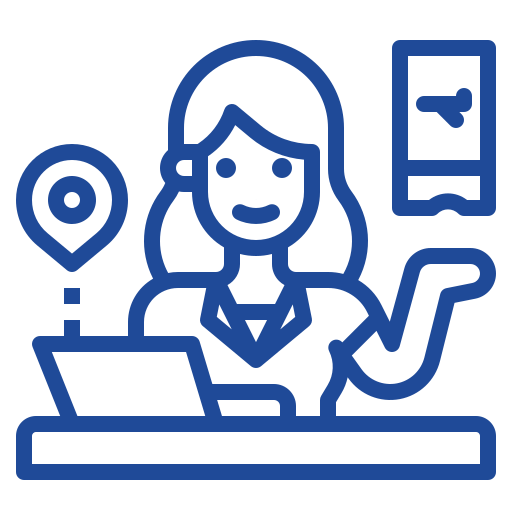 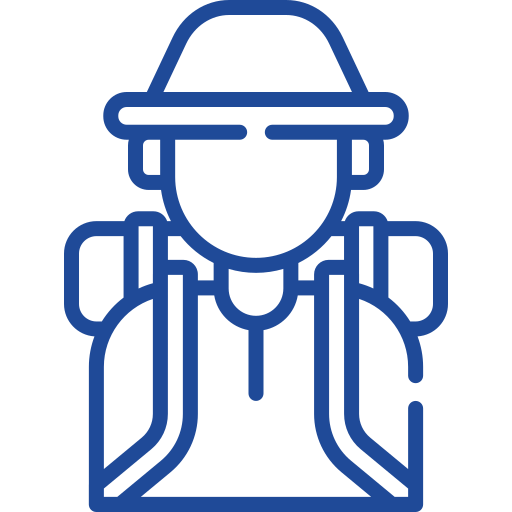 Công ty Du lịch - Lữ hành
5
Nền tảng quản lý và kinh doanh khách sạn có thị phần số 1 tại Việt Nam
ezCloud
SƠ ĐỒ HỆ SINH THÁI CÔNG NGHỆ EZCLOUDHOTEL
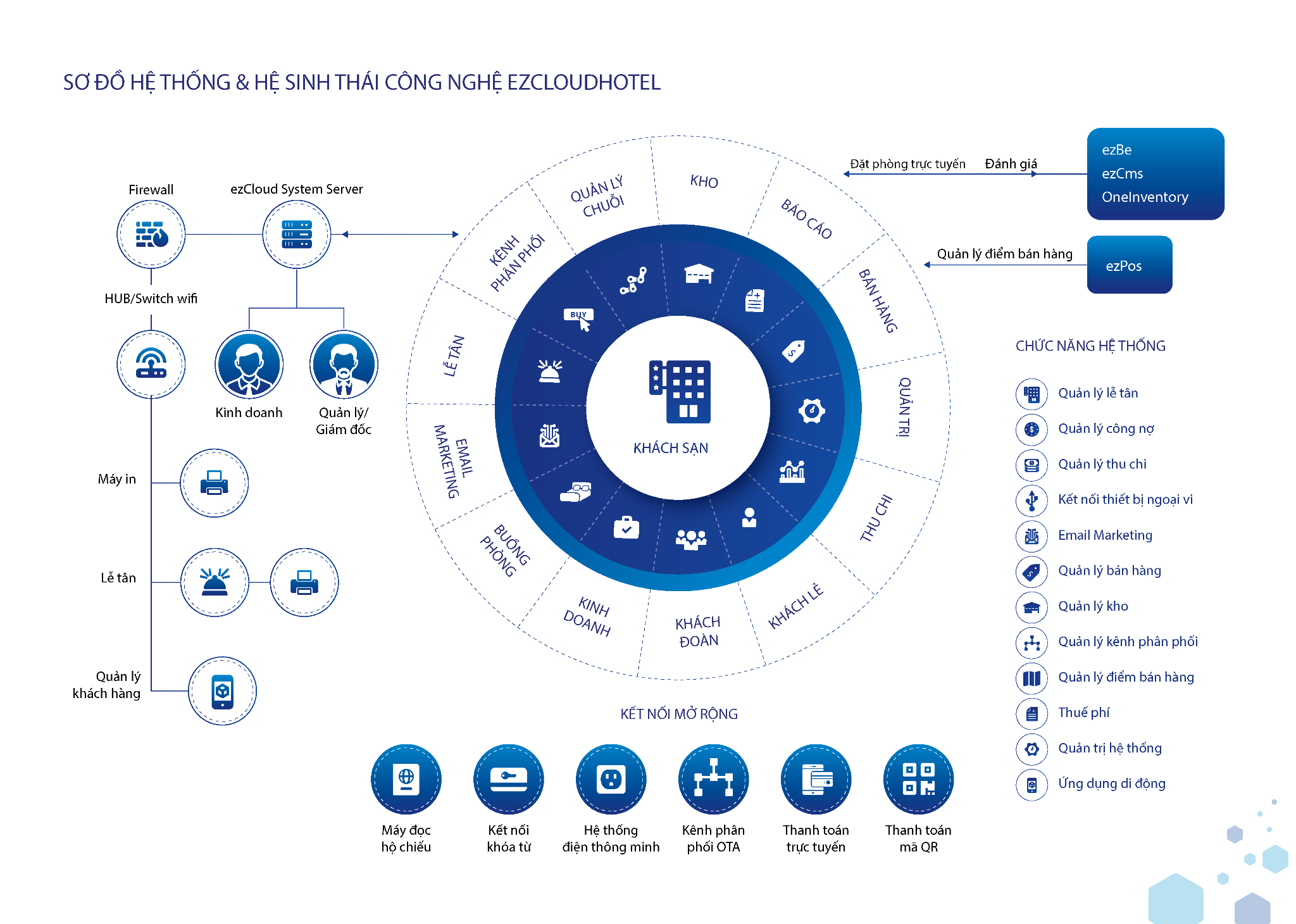 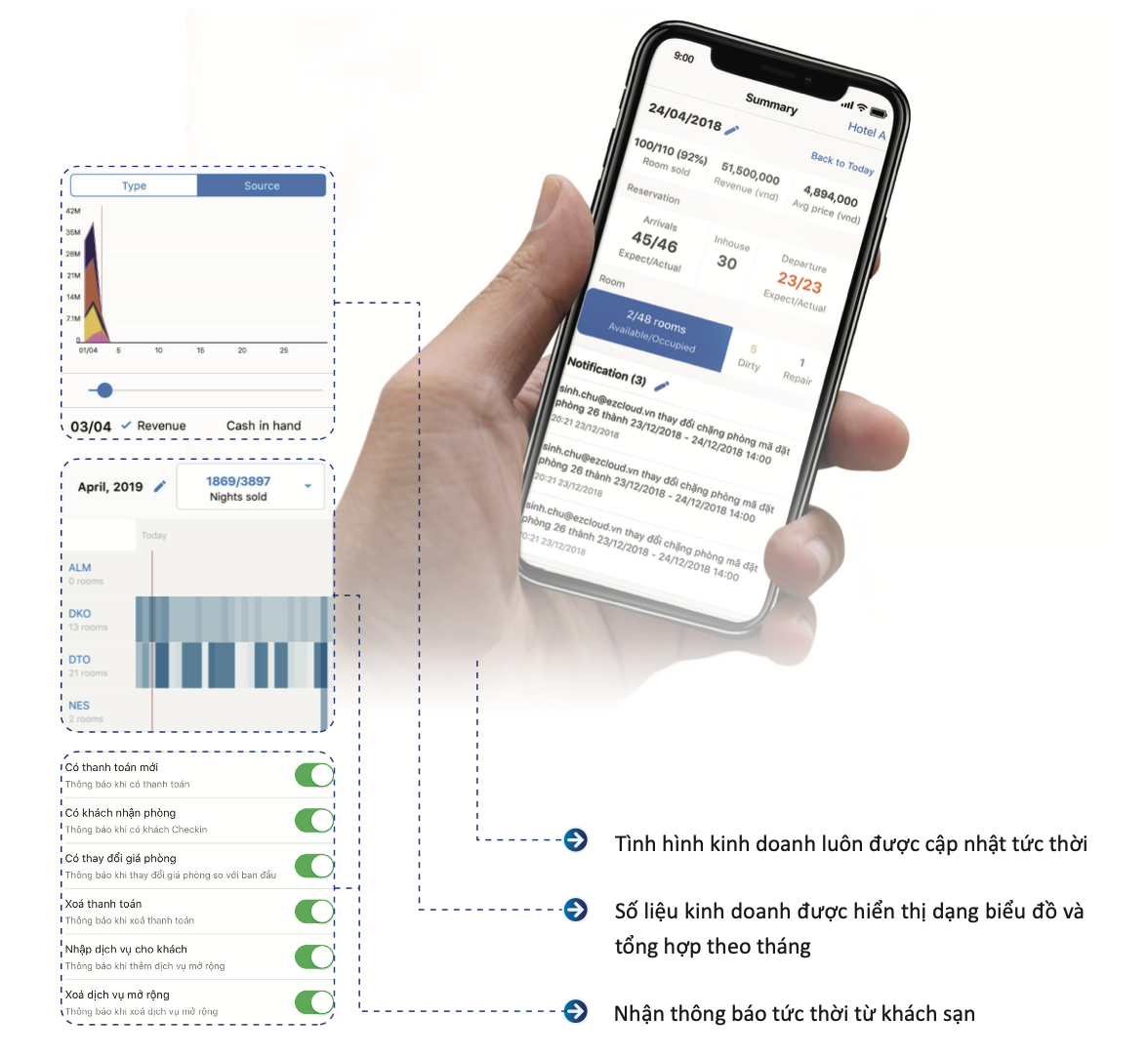 6
Nền tảng quản lý và kinh doanh khách sạn có thị phần số 1 tại Việt Nam
ezCloud
BÁO CÁO QUẢN TRỊ VẬN HÀNH
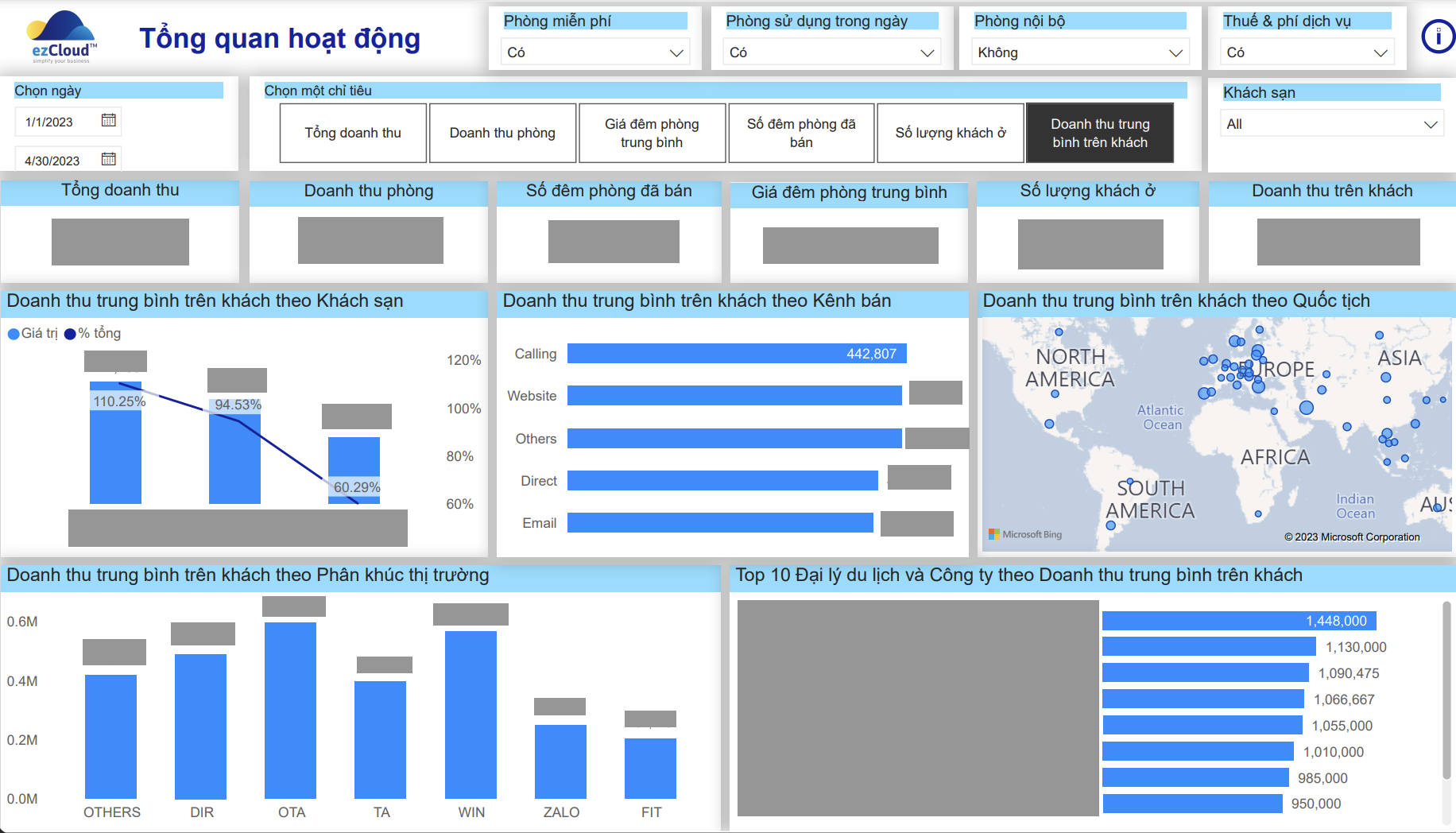 7
Nền tảng quản lý và kinh doanh khách sạn có thị phần số 1 tại Việt Nam
ezCloud
BÁO CÁO HOẠT ĐỘNG PHÒNG
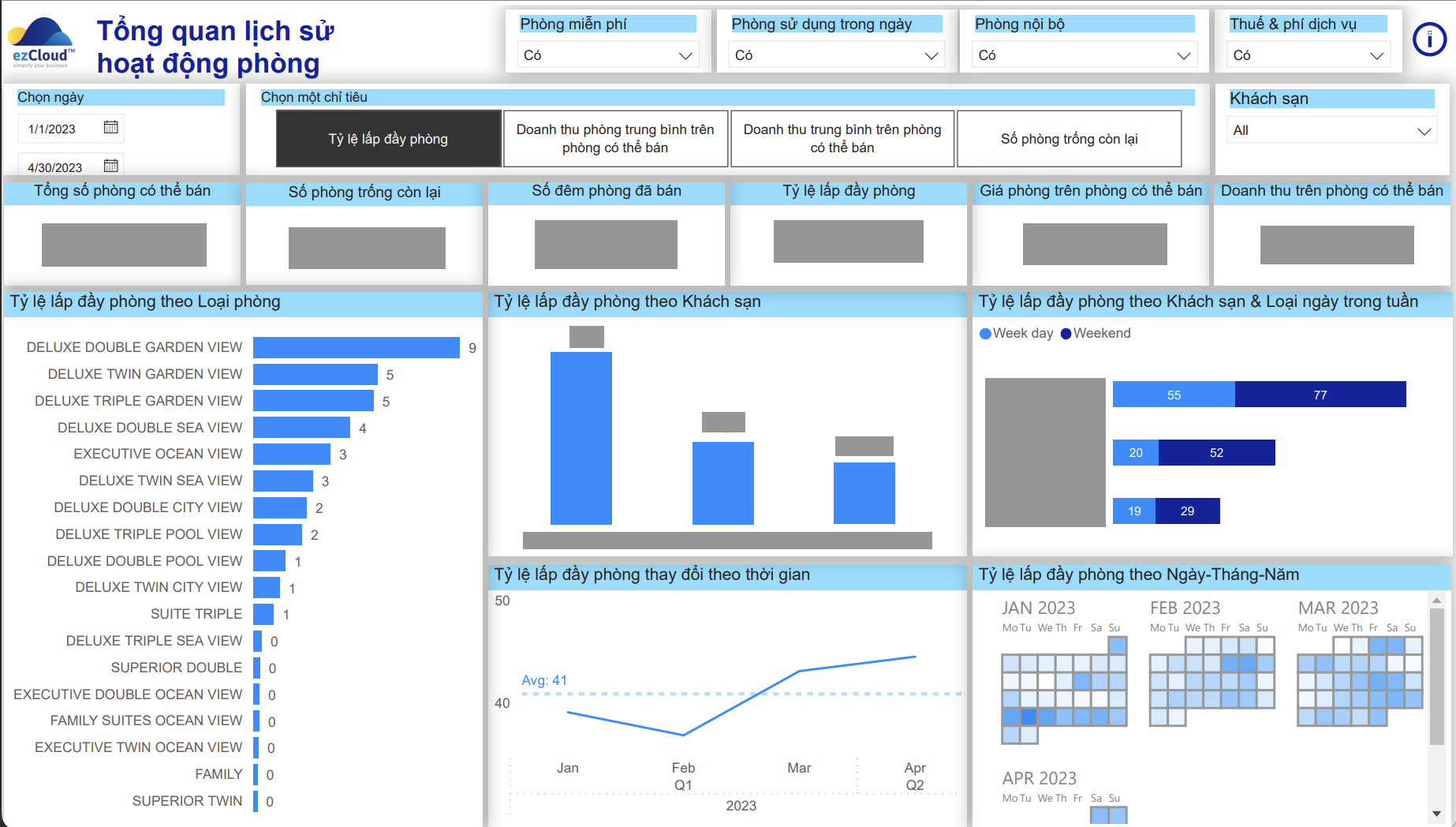 8
Nền tảng quản lý và kinh doanh khách sạn có thị phần số 1 tại Việt Nam
ezCloud
SỐ LƯỢNG TĂNG TRƯỞNG BOOKING THEO VÙNG
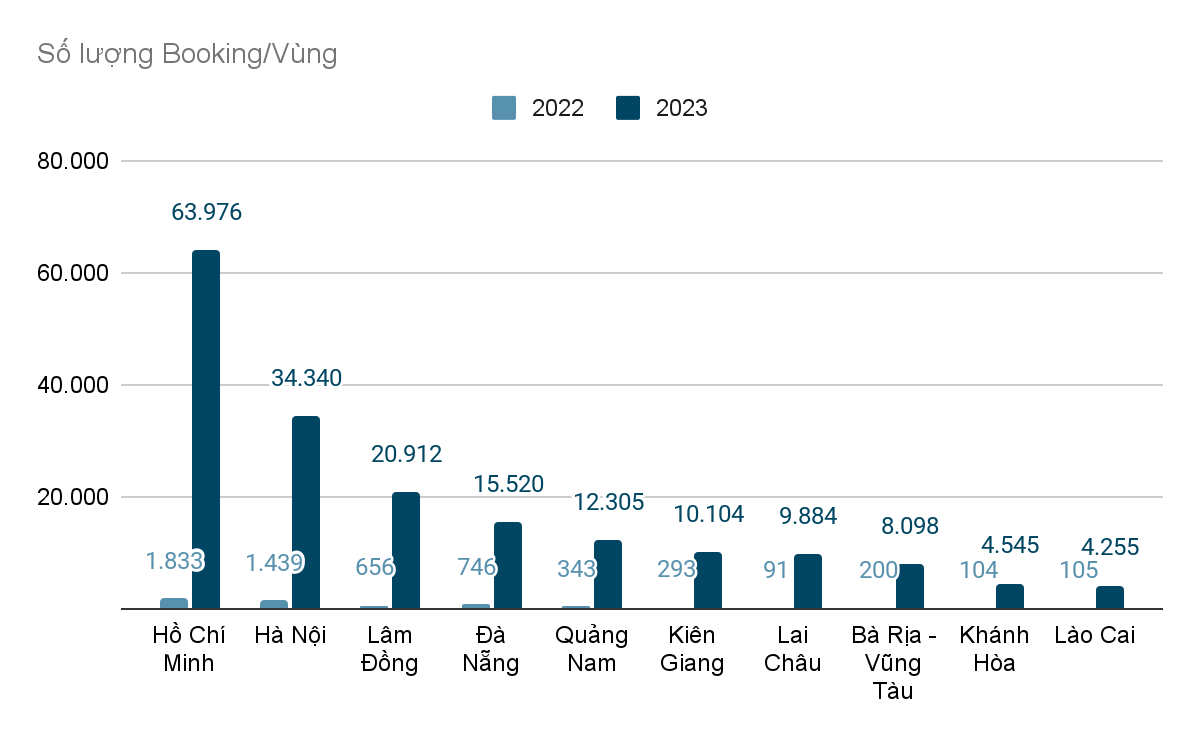 ezCloud đã hỗ trợ bài toán vận hành và tăng trưởng booking các vùng du lịch trọng điểm qua các số liệu thống kê cụ thể trên biểu đồ bằng hệ thống PMS và Hệ thống phân phối phòng tự động trên các kênh OTAs.
9
Nền tảng quản lý và kinh doanh khách sạn có thị phần số 1 tại Việt Nam
ezCloud
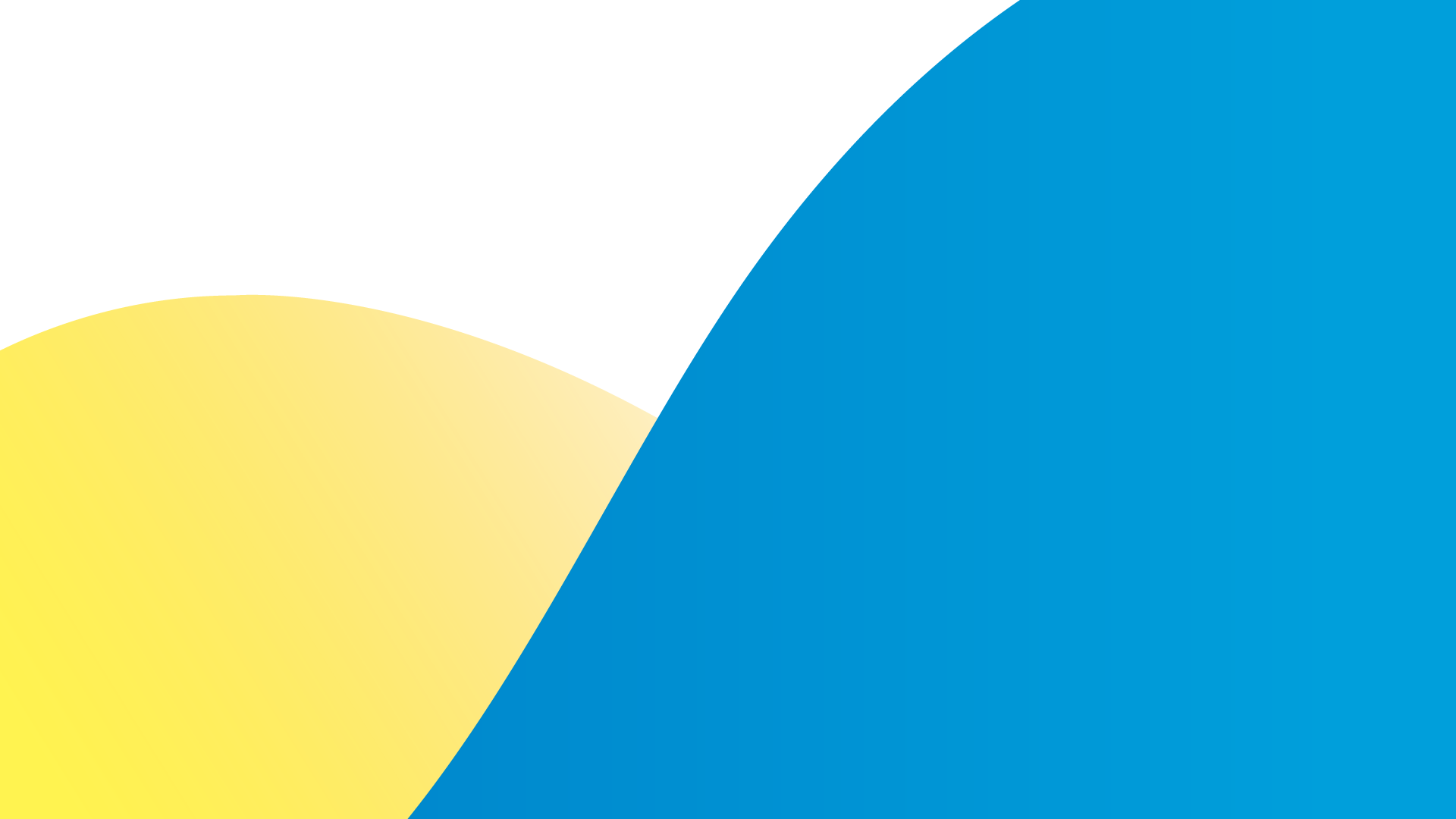 THANK YOU SO MUCH
EZCLOUD TECHNOLOGIES PTE. LTD
531 Upper Cross Street, #02-11 - Hong Lim Complex - Singapore 050531
VĂN PHÒNG HÀ NỘI
Tầng 8, Tòa nhà LADECO, 266 Đội Cấn, P. Liễu Giai, Q. Ba Đình
VĂN PHÒNG TP. HỒ CHÍ MINH
Tầng 6, Tòa nhà Thanh Dung, 179 Nguyễn Cư Trinh, P. Nguyễn Cư Trinh, Q.1
CHI NHÁNH  
Đà Nẵng | Phú Quốc | Đà Lạt | Nha Trang
Email: sale@ezcloud.vn
Hotline: 1900 6159
Website: ezCloud.com